Year: 4

Term: 3

Objective: Given a subject (noun or noun phrase) or appositive, write a sentence using an appositive.

Author: Stephanie Le Lievre
It is important to link all examples in this lesson to content/literature/topics that have been covered in class. This is because it relies on students having a certain amount of background knowledge about the topic. The slides are just examples.
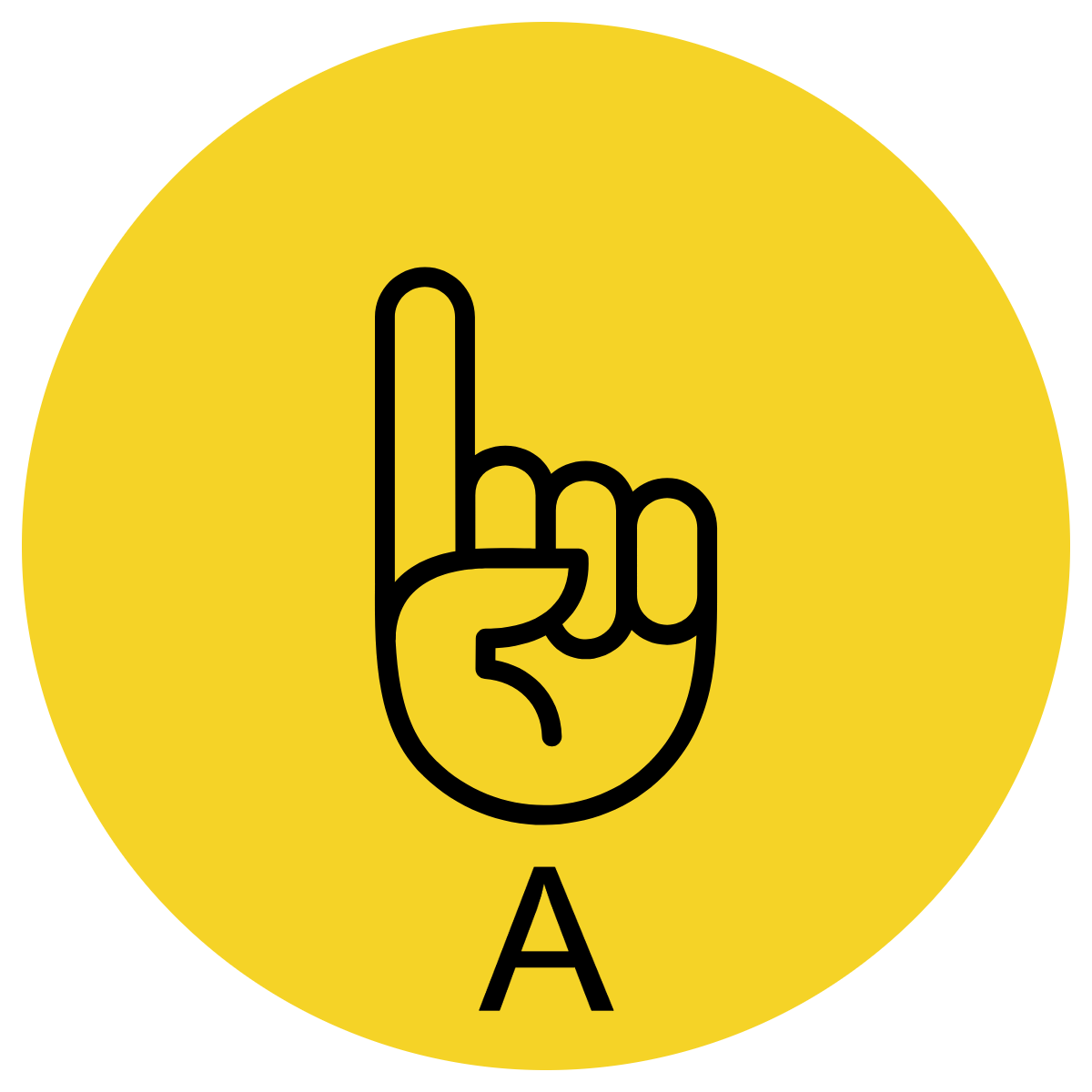 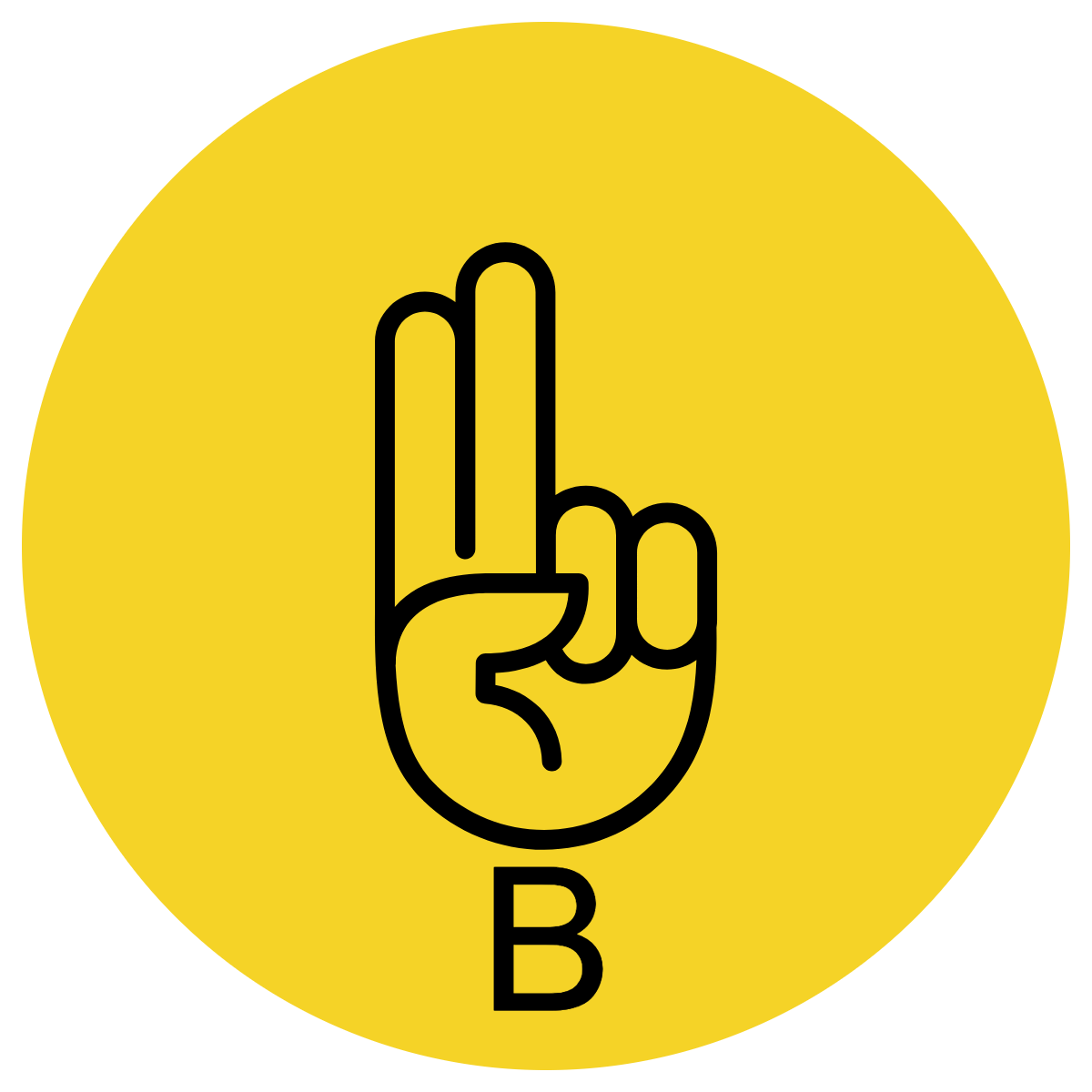 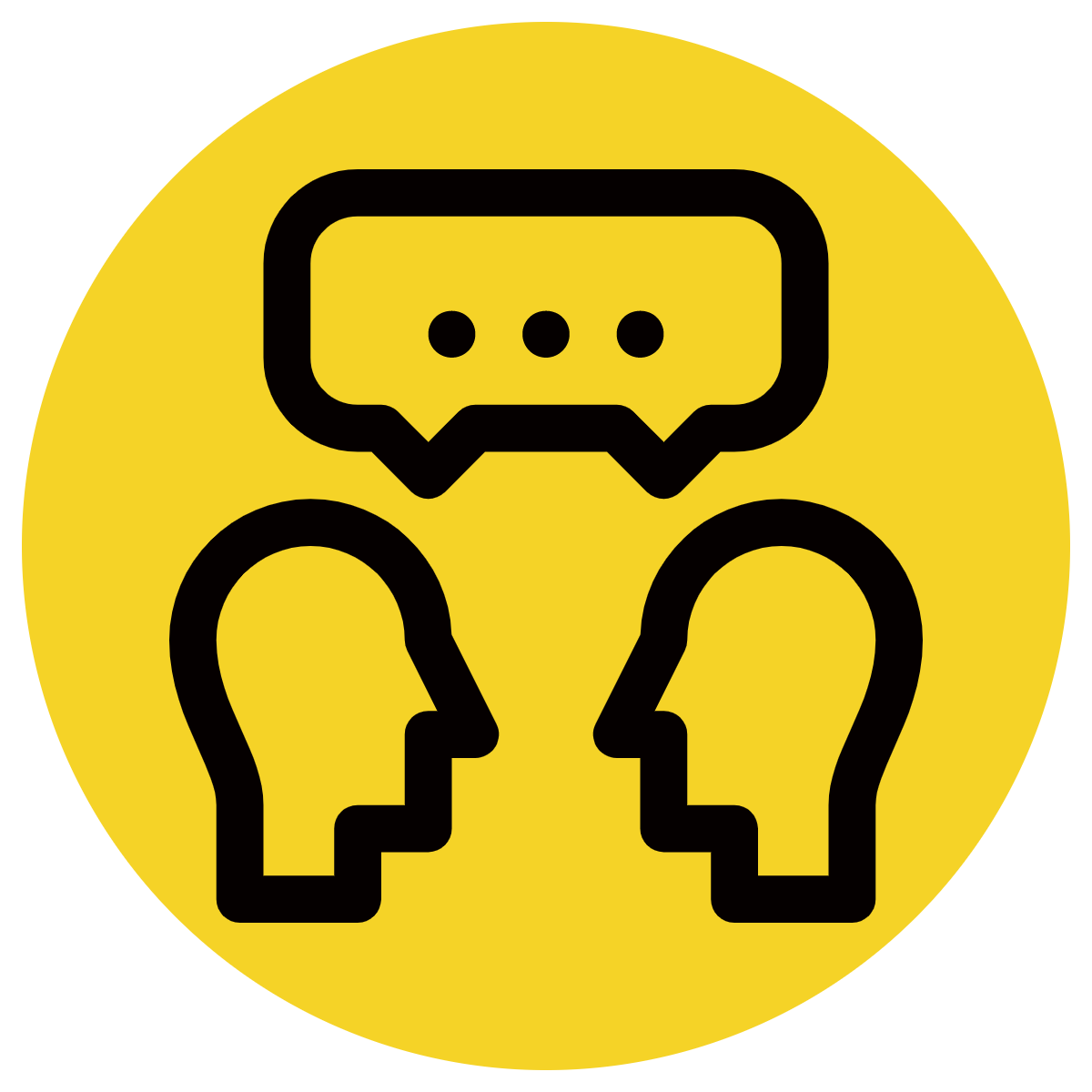 Pair Share
Multiple Choice
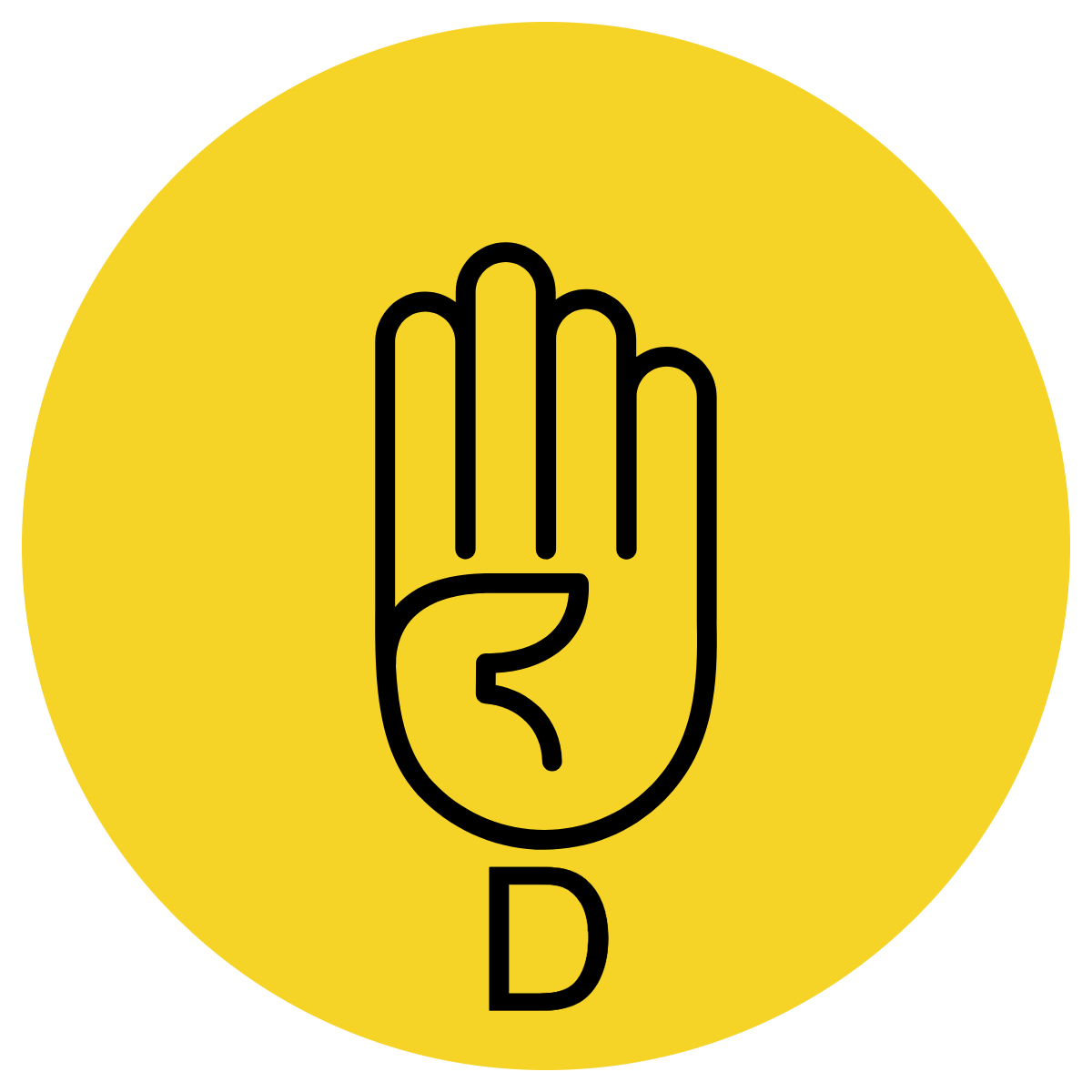 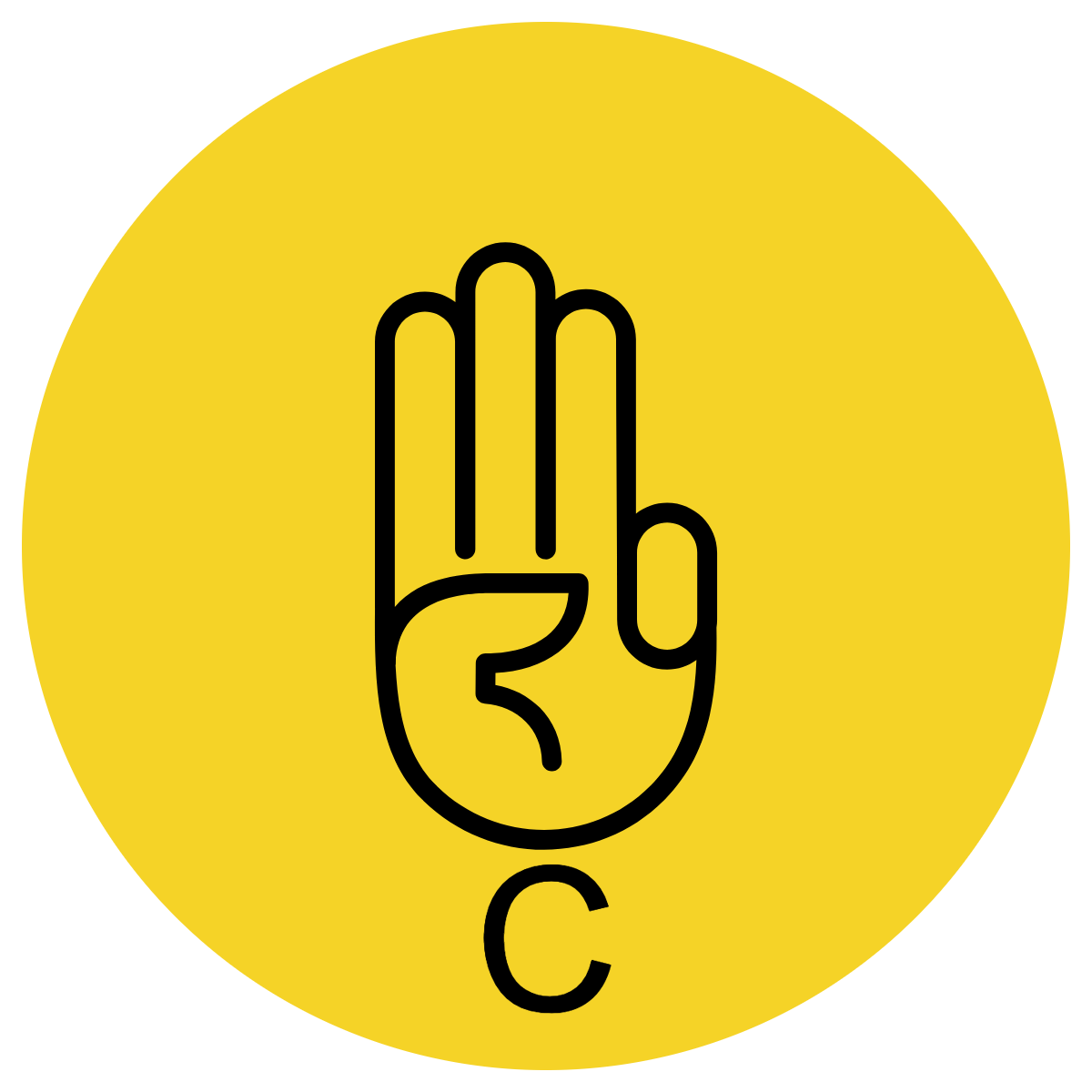 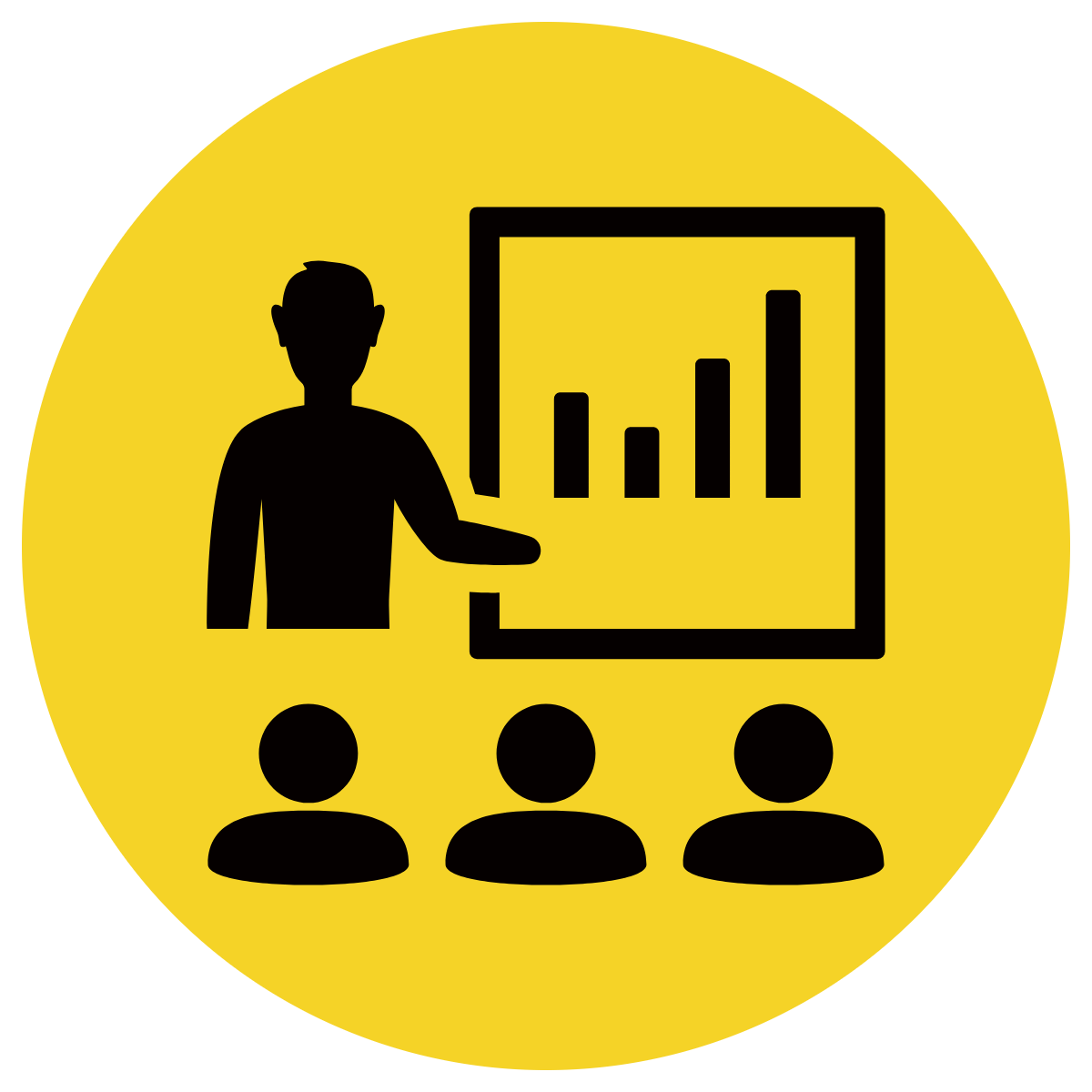 Pick a Stick/Answer (non-volunteer)
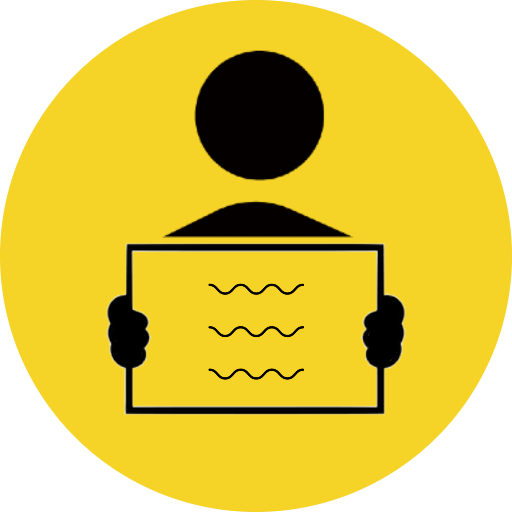 Whiteboards
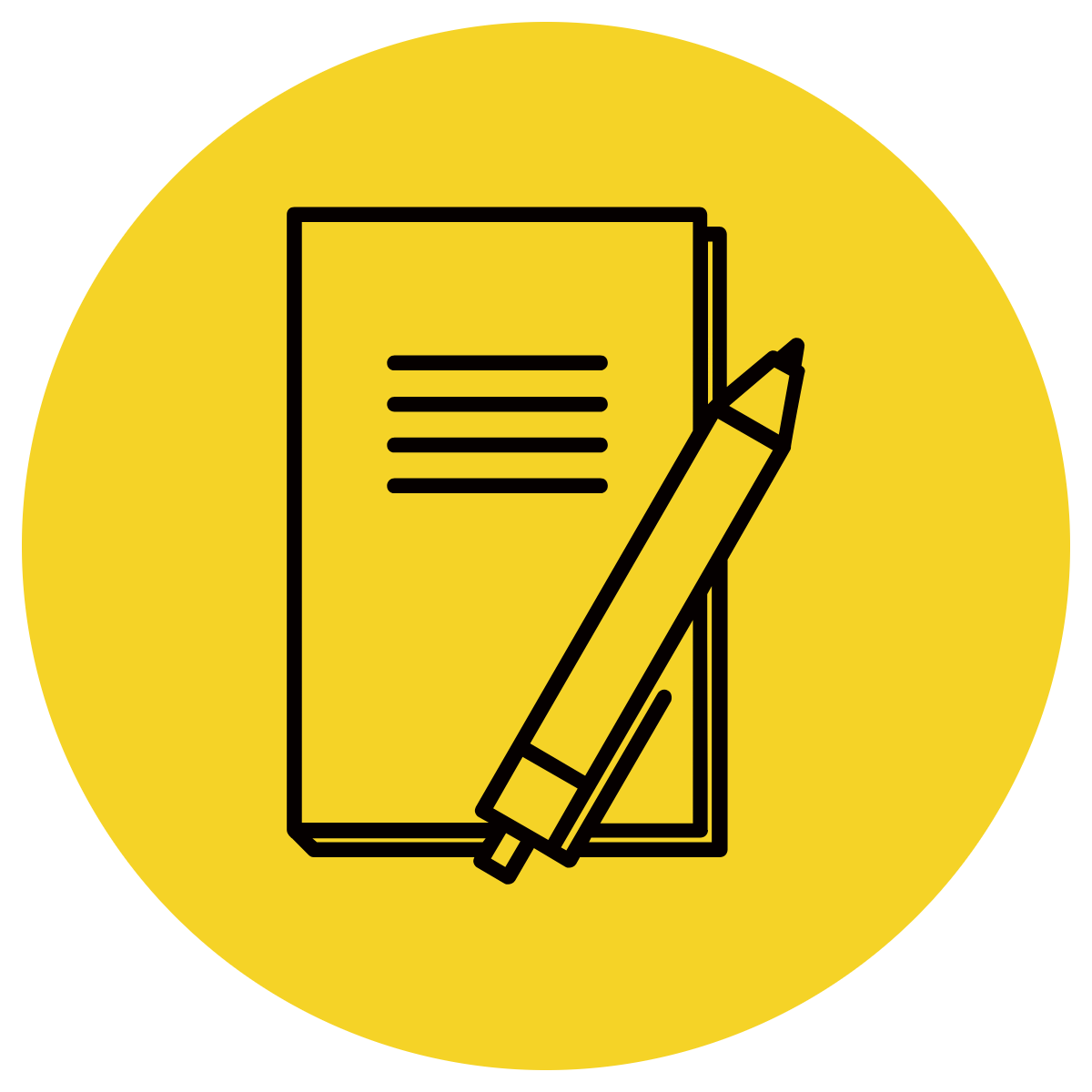 In Your Workbook
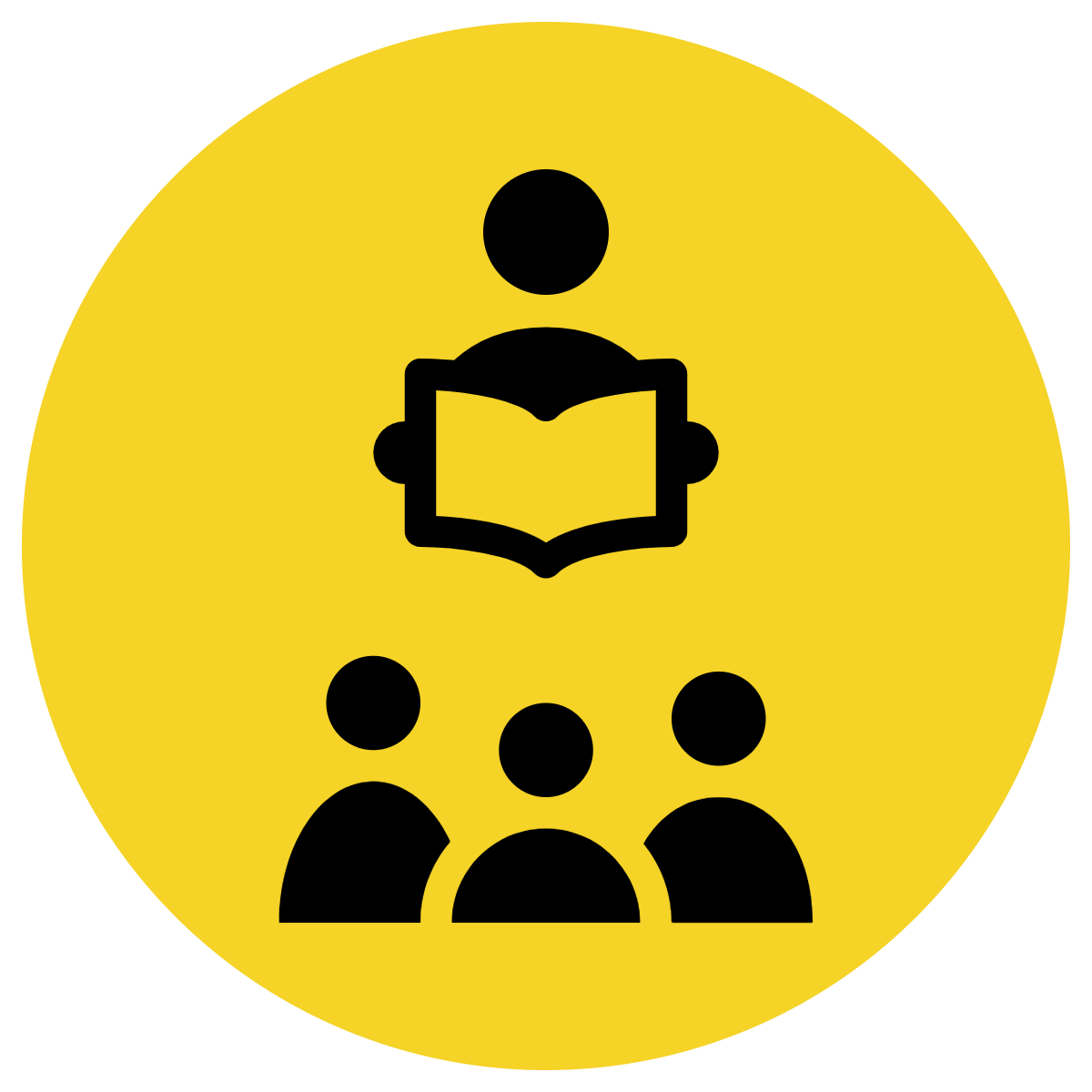 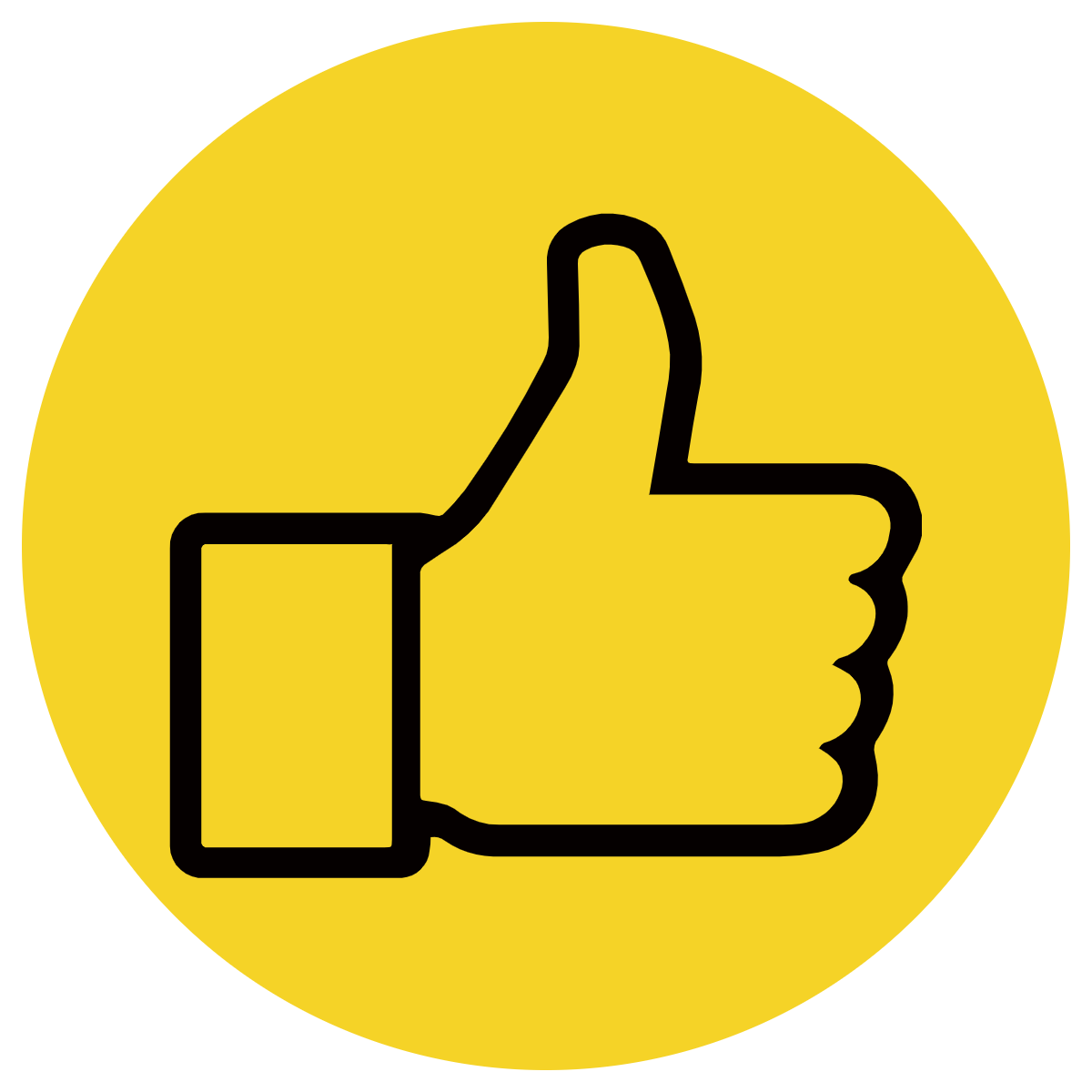 Track with me
Vote
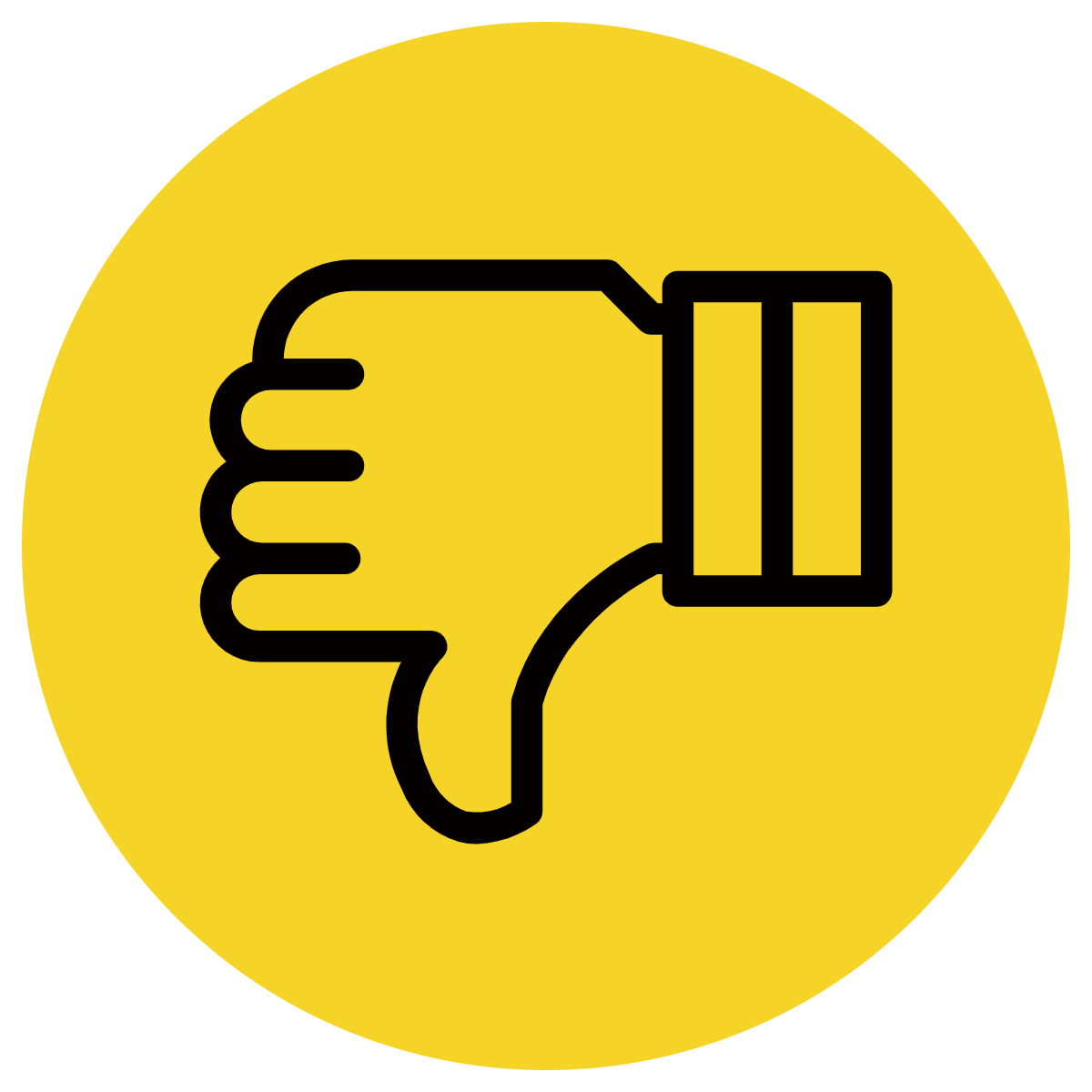 Read with me
Learning Objective
We are learning to write a sentence using an appositive when provided with information.
Concept Development
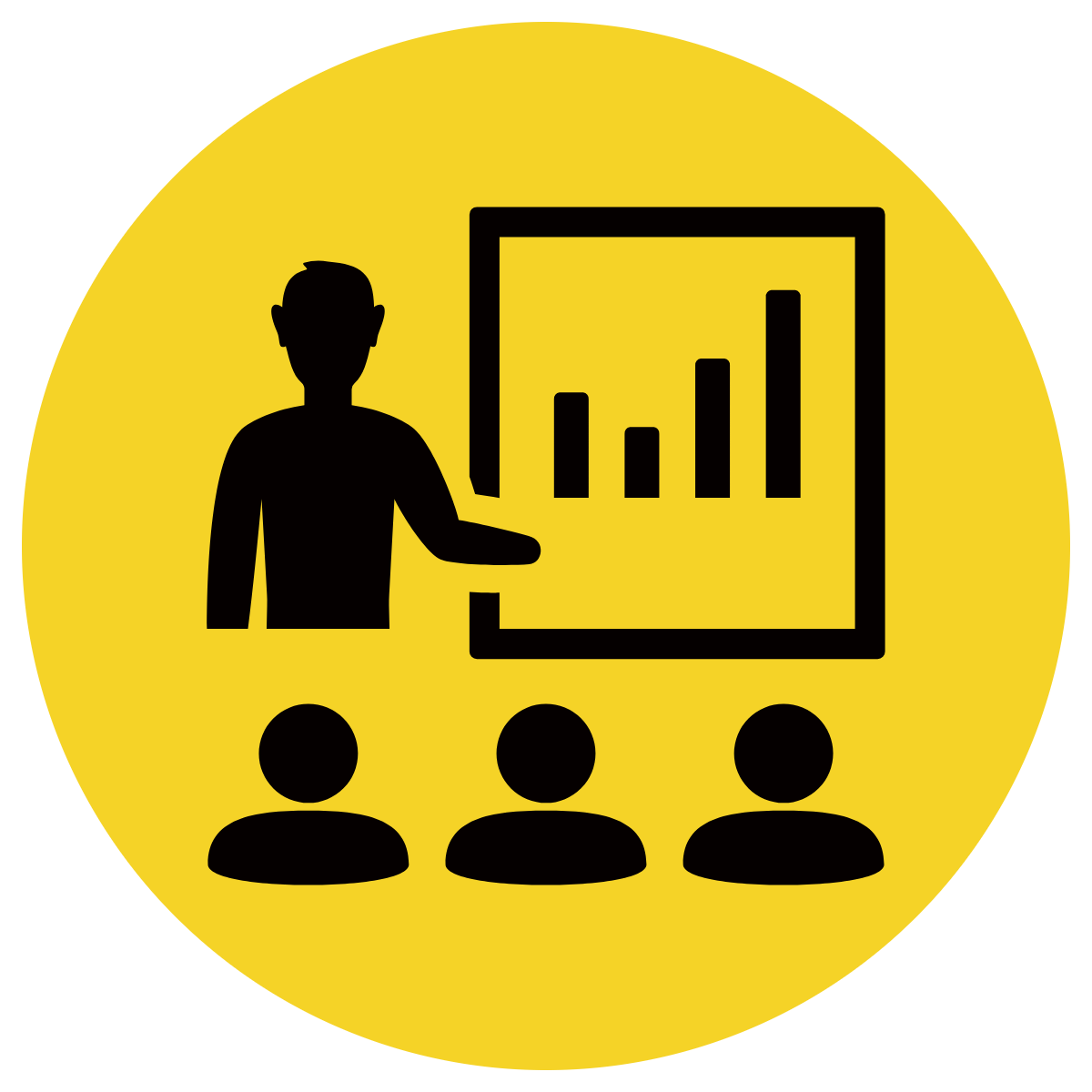 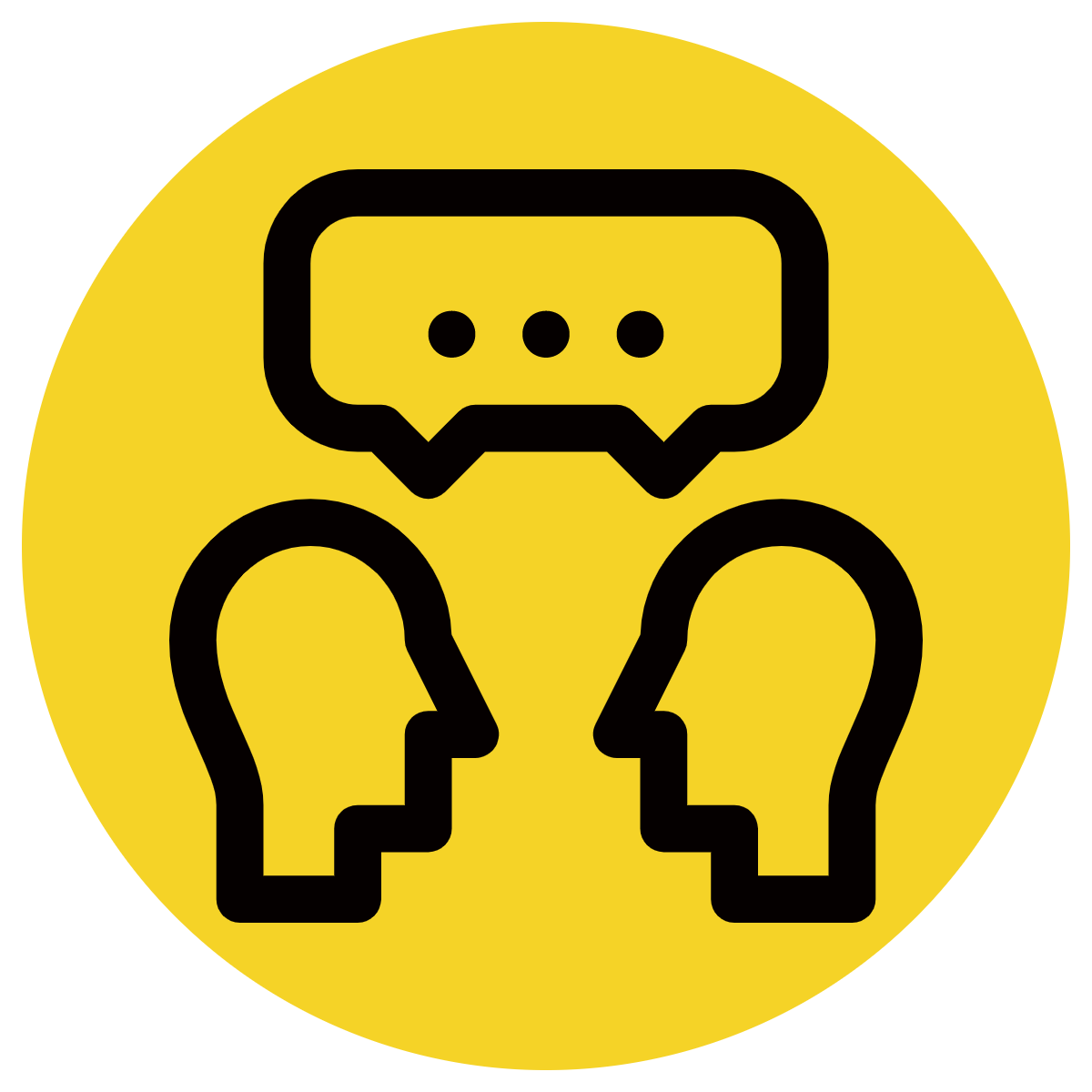 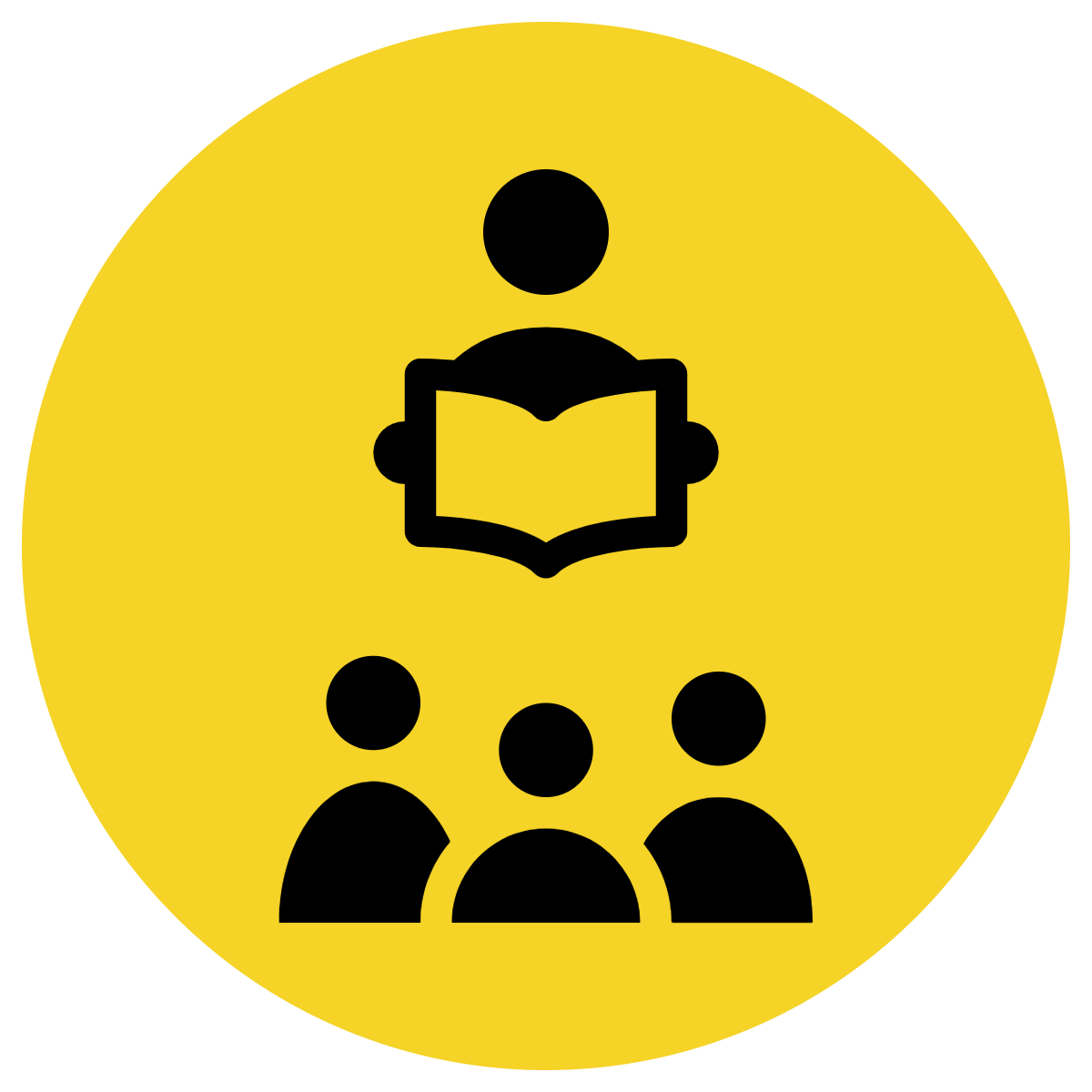 An appositive is a noun or pronoun set beside another noun or pronoun to explain or define it. An appositive re-names the noun. 
An appositive often starts with ‘an’, ‘a’, and ‘the’- but not always!
A comma is required before and after the appositive.
CFU:
What is an appositive? 
Why is this an example of a sentence with an appositive? 
What is the subject/ appositive in this sentence
Examples:
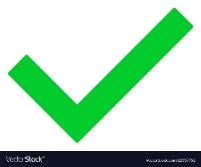 The star-sucker pygmy, the smallest octopus in the world, is found in fairly shallow waters in the western Pacific.
The chief surgeon, an expert in organ-transplant procedures, took her nephew on a hospital tour.
Patty Mills, an Australian professional basketball player, was the country’s first Indigenous flag bearer at an Olympic games.
Concept Development
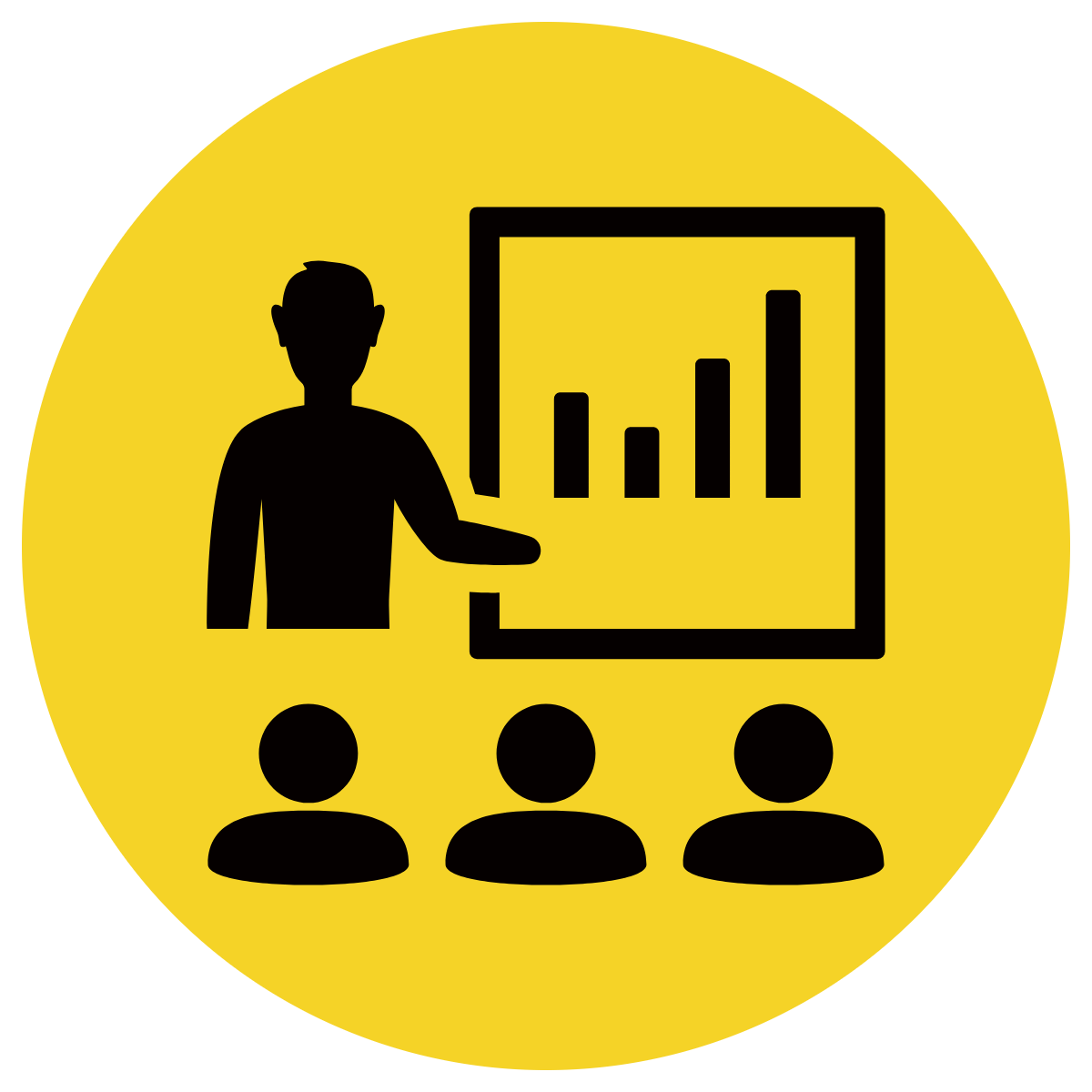 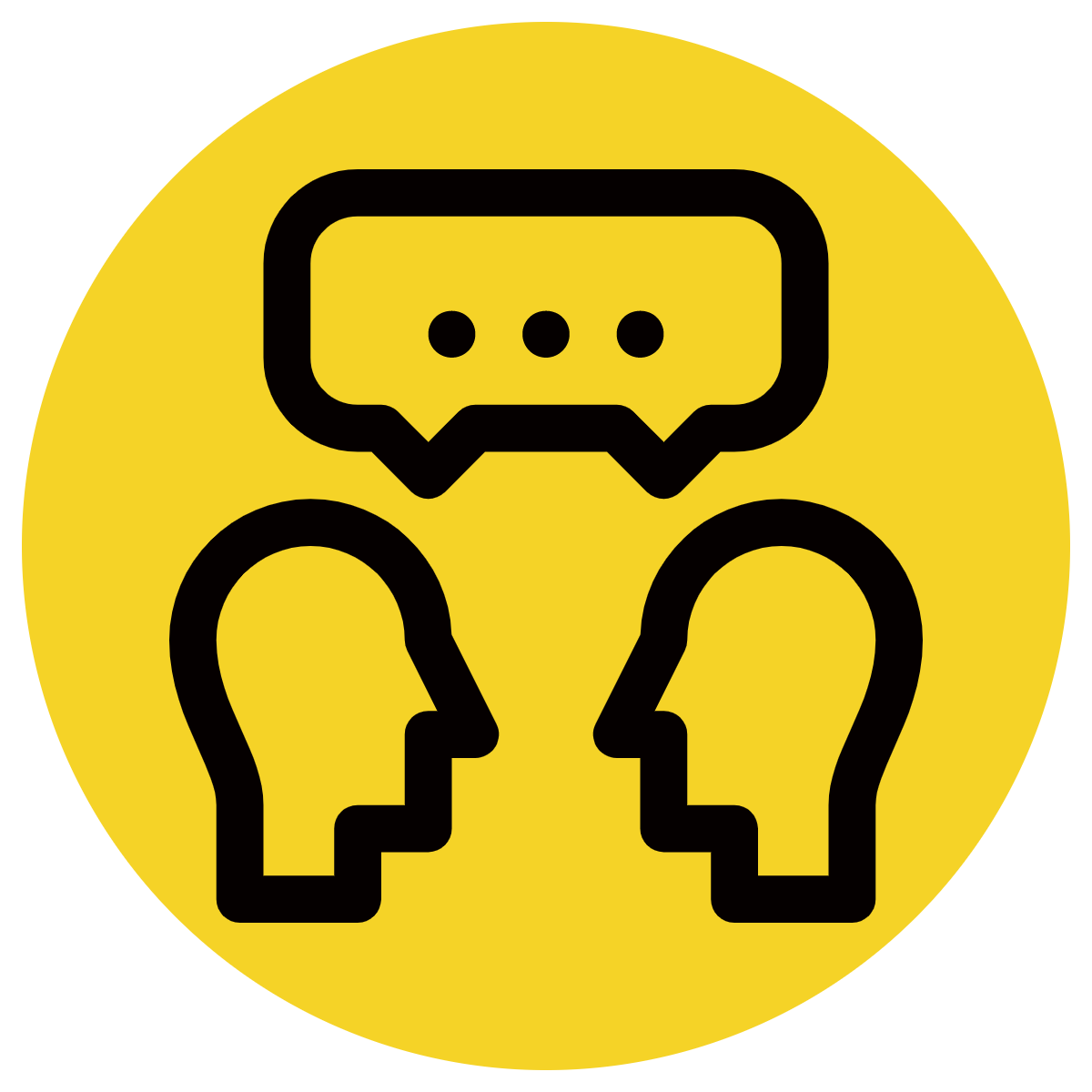 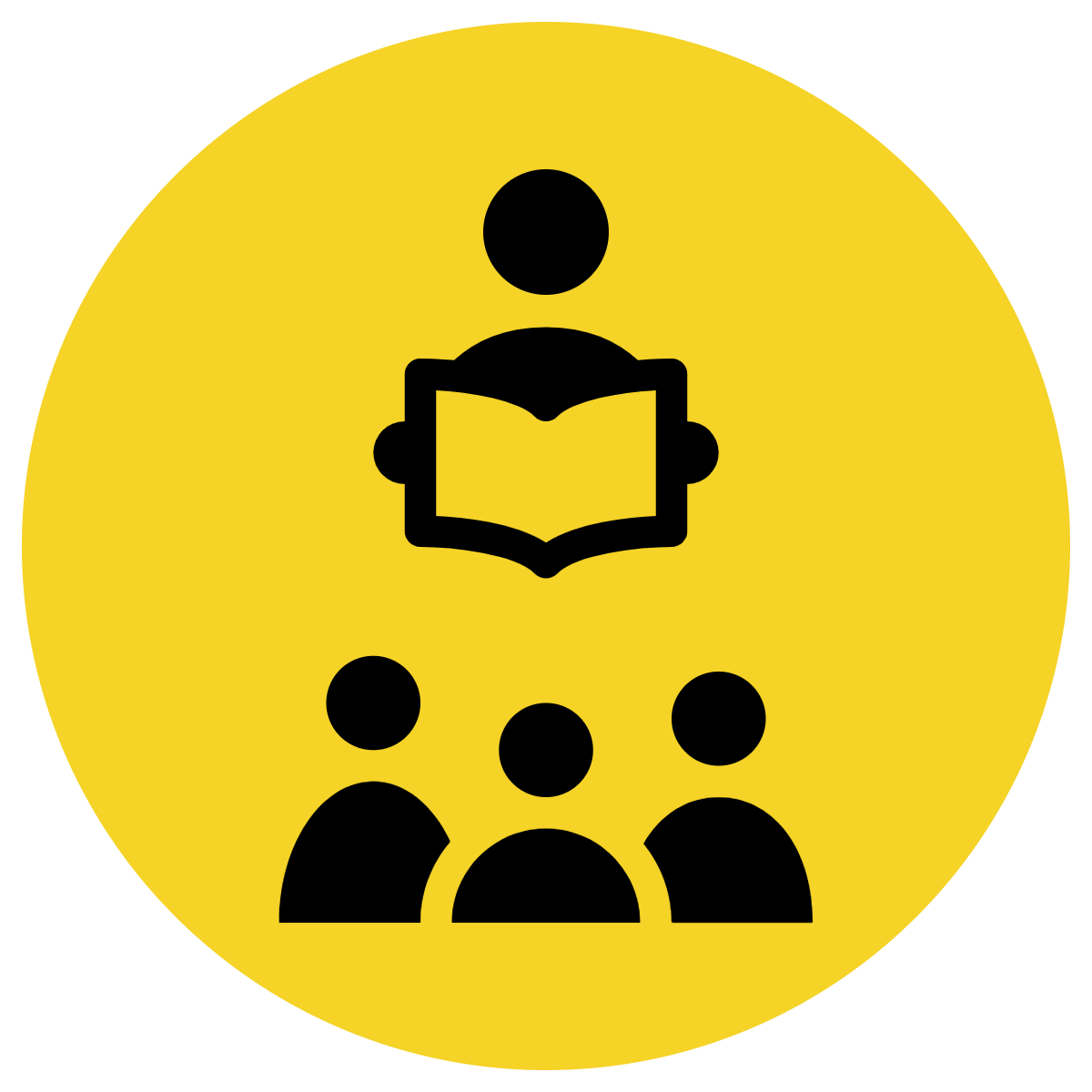 An appositive is a noun or pronoun set beside another noun or pronoun to explain or define it. An appositive re-names the noun. 
An appositive often starts with ‘an’, ‘a’, and ‘the’- but not always!
A comma is required before and after the appositive.
CFU:
Why is this not an example of a sentence with an appositive?
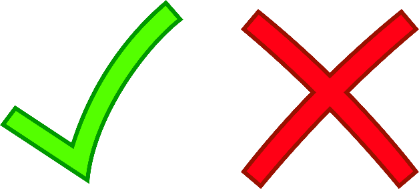 Non-Examples:
Stacey, battling against the wind and the rain, searched for the lost dog.
This sentence contains an embedded clause. Not an appositive.
My brother Luke, who lives in Melbourne, is coming home for Christmas.
This sentence contains an embedded clause. Not an appositive.
Skill development: I do
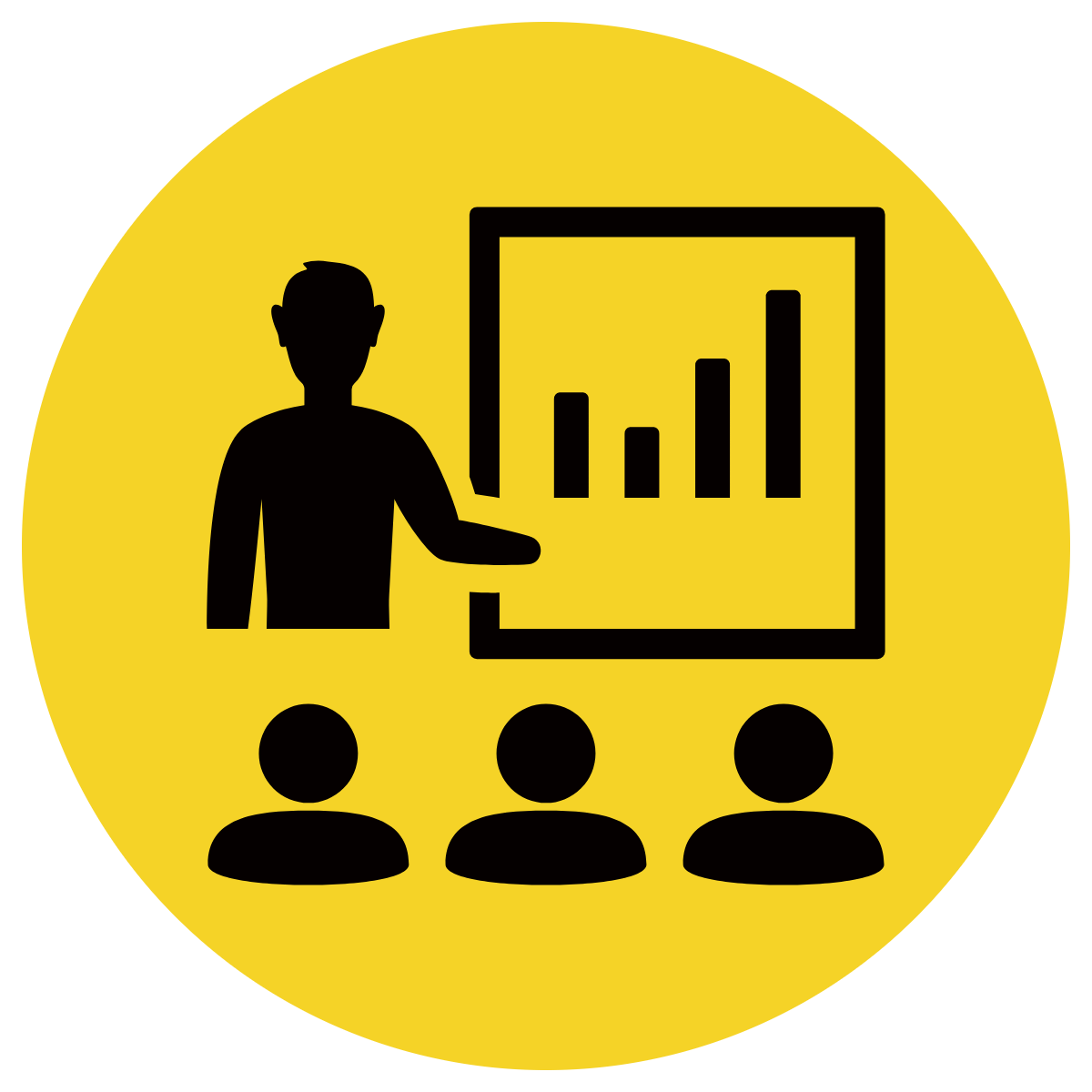 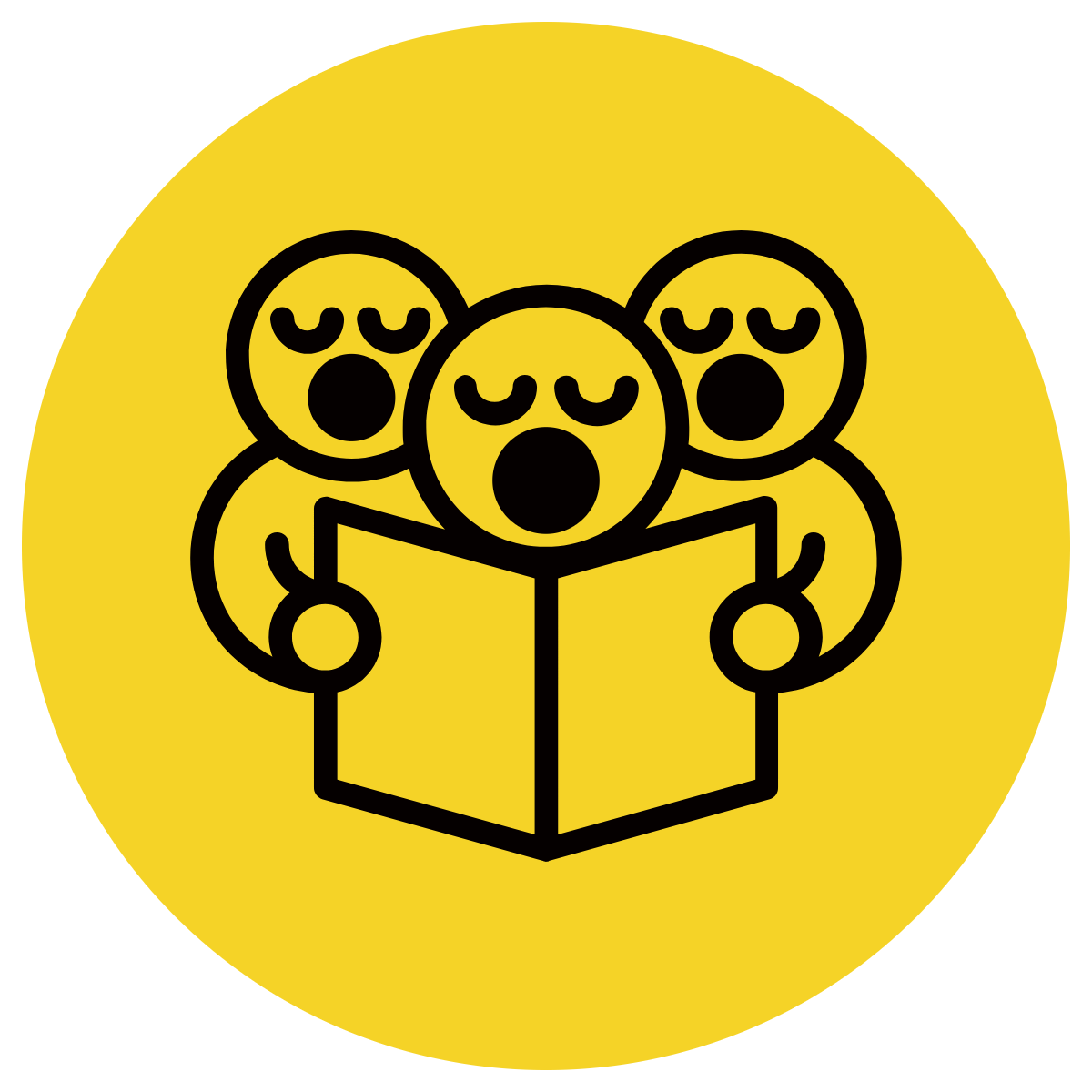 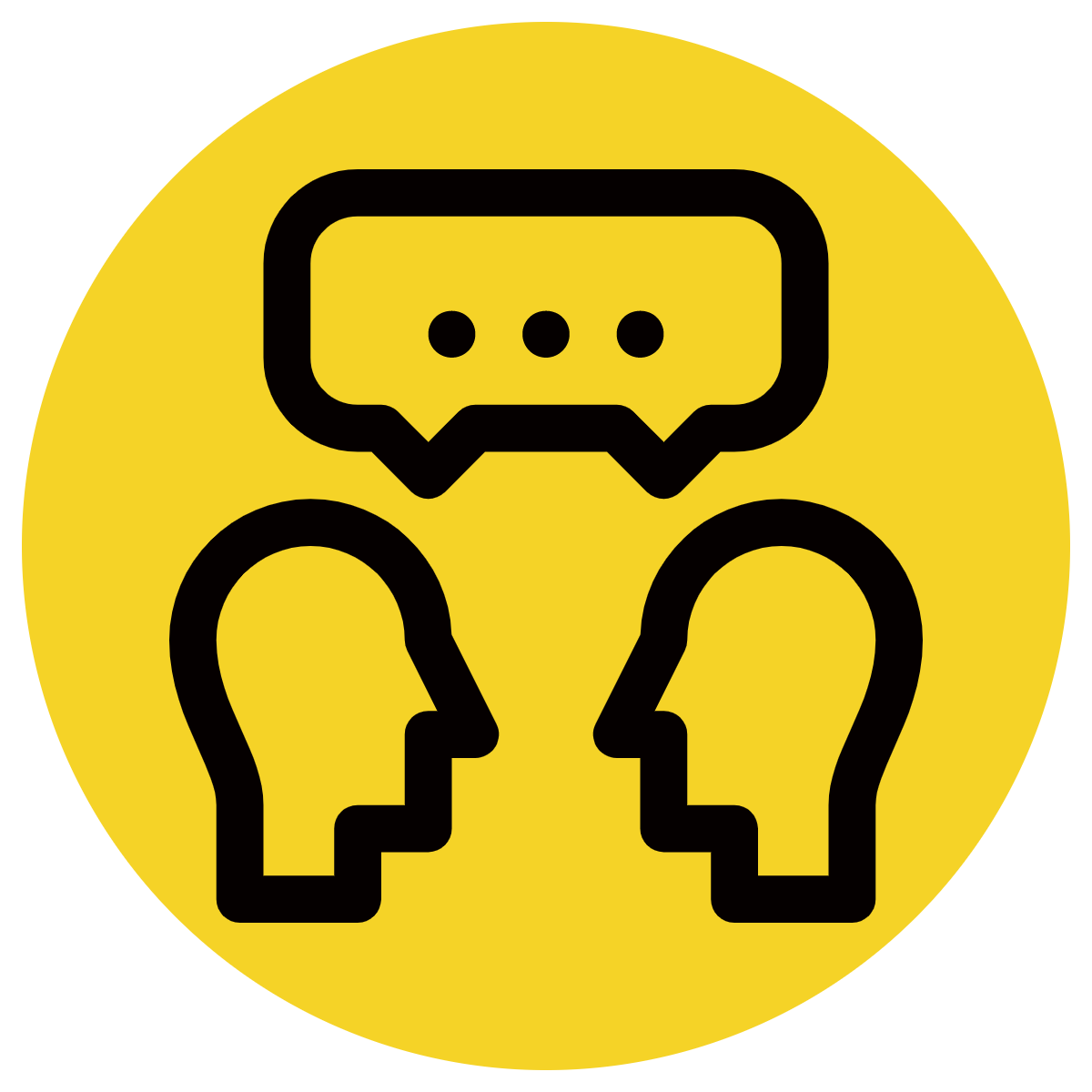 Use selected information from the passage to write one sentence containing the appositive.
CFU:
What’s the subject?
Where does the appositive go?
Gorillas are large, powerful apes and are the largest living primates. 
Gorillas are highly social animals, living in stable family groups called troops. 
Gorillas are primarily herbivores, meaning they mainly eat plants. Their diet consists of fruits, leaves, shoots, stems, and occasionally, insects.
Gorillas are listed as endangered on the IUCN Red List due to habitat loss, poaching, and diseases.
Appositive: the largest living primates
Gorillas, the largest living primates, are highly social animals, living in stable family groups called troops.
Skill development: We do
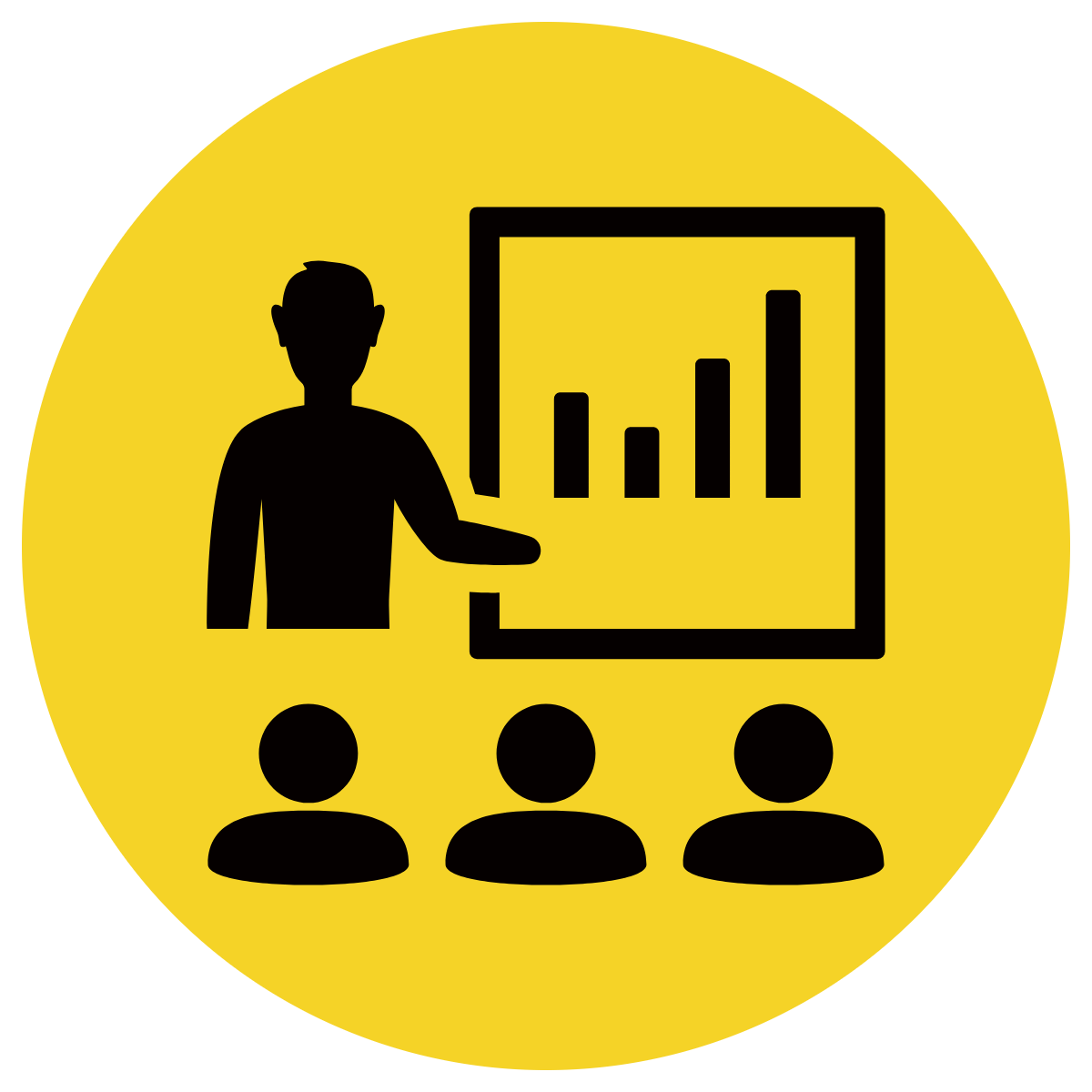 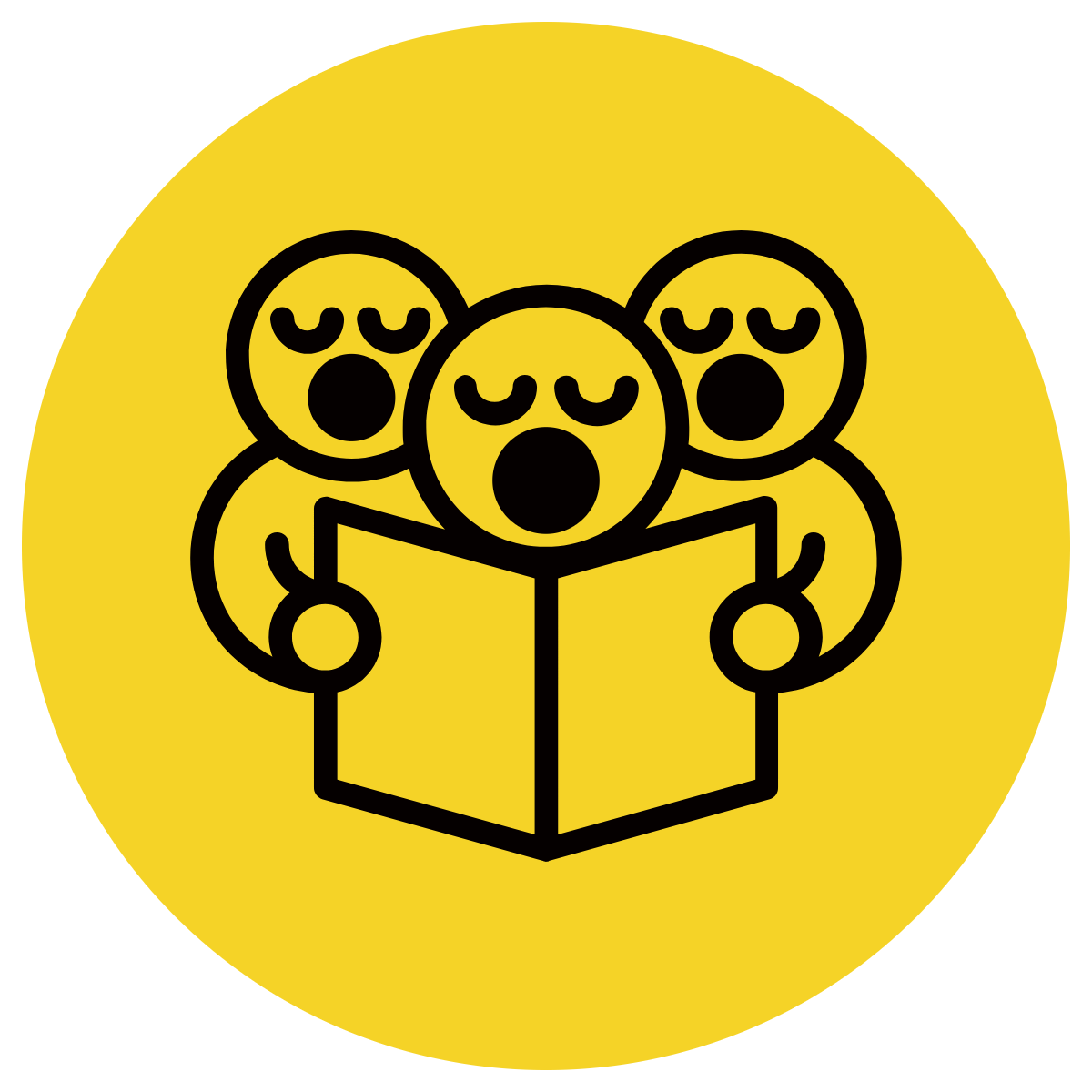 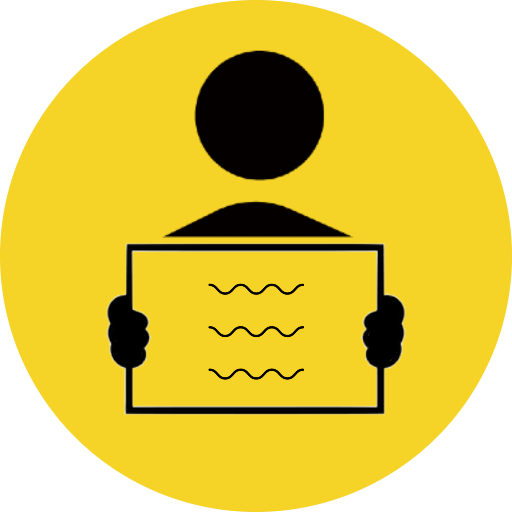 Use selected information from the passage to write one sentence containing the appositive.
CFU:
What’s the subject?
Where does the appositive go?
Egyptian pyramids were huge structures made by ancient Egyptians thousands of years ago. 
They were built as special tombs for their pharaohs, who were the kings or rulers of ancient Egypt. 
The pyramids were designed to keep the pharaohs' bodies safe after they passed away.
Appositive: huge structures made by ancient Egyptians thousands of years ago.
Egyptian Pyramids, huge structures made by ancient Egyptians thousands of years ago, were designed to keep the pharaohs’ bodies safe after they passed away.
Skill development: I do
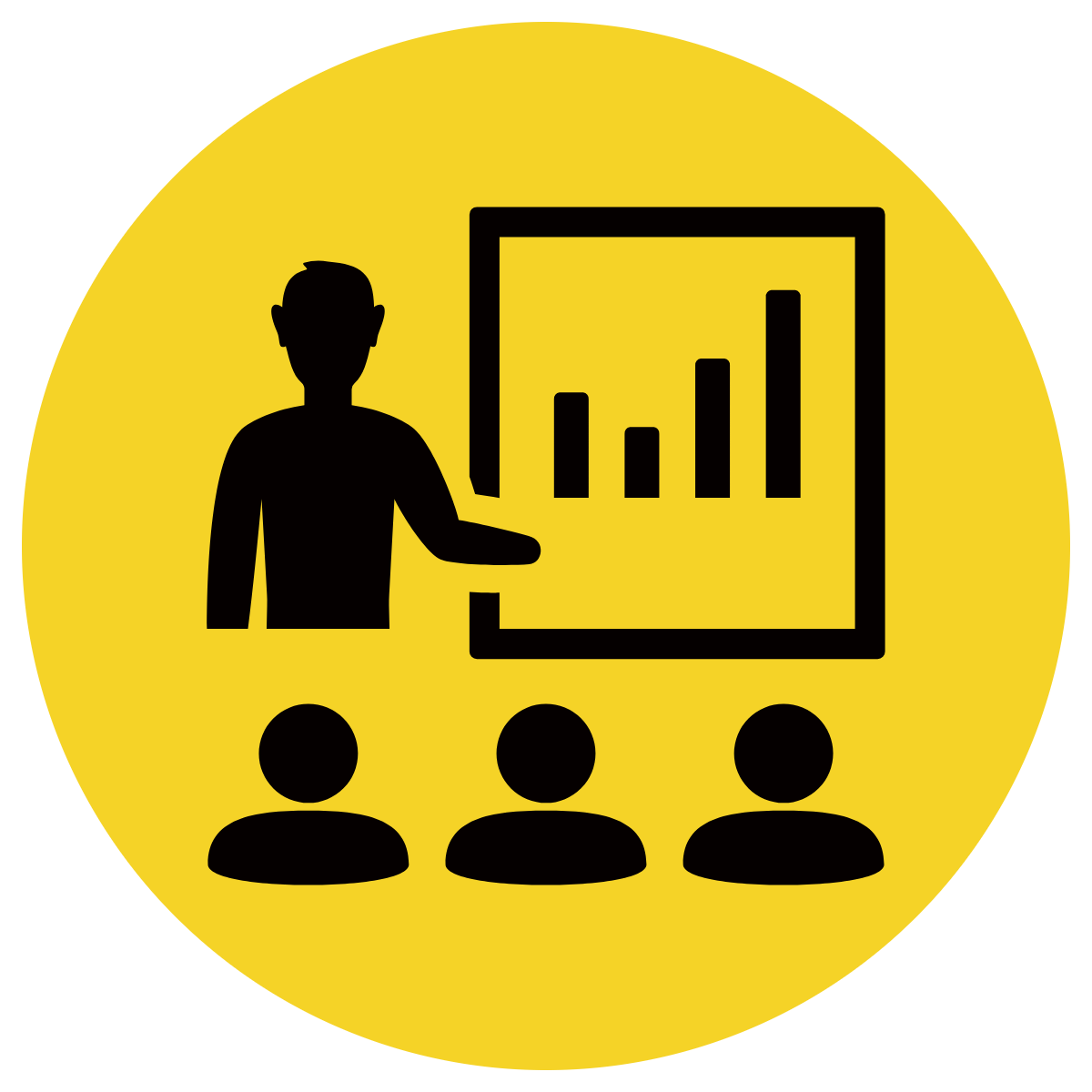 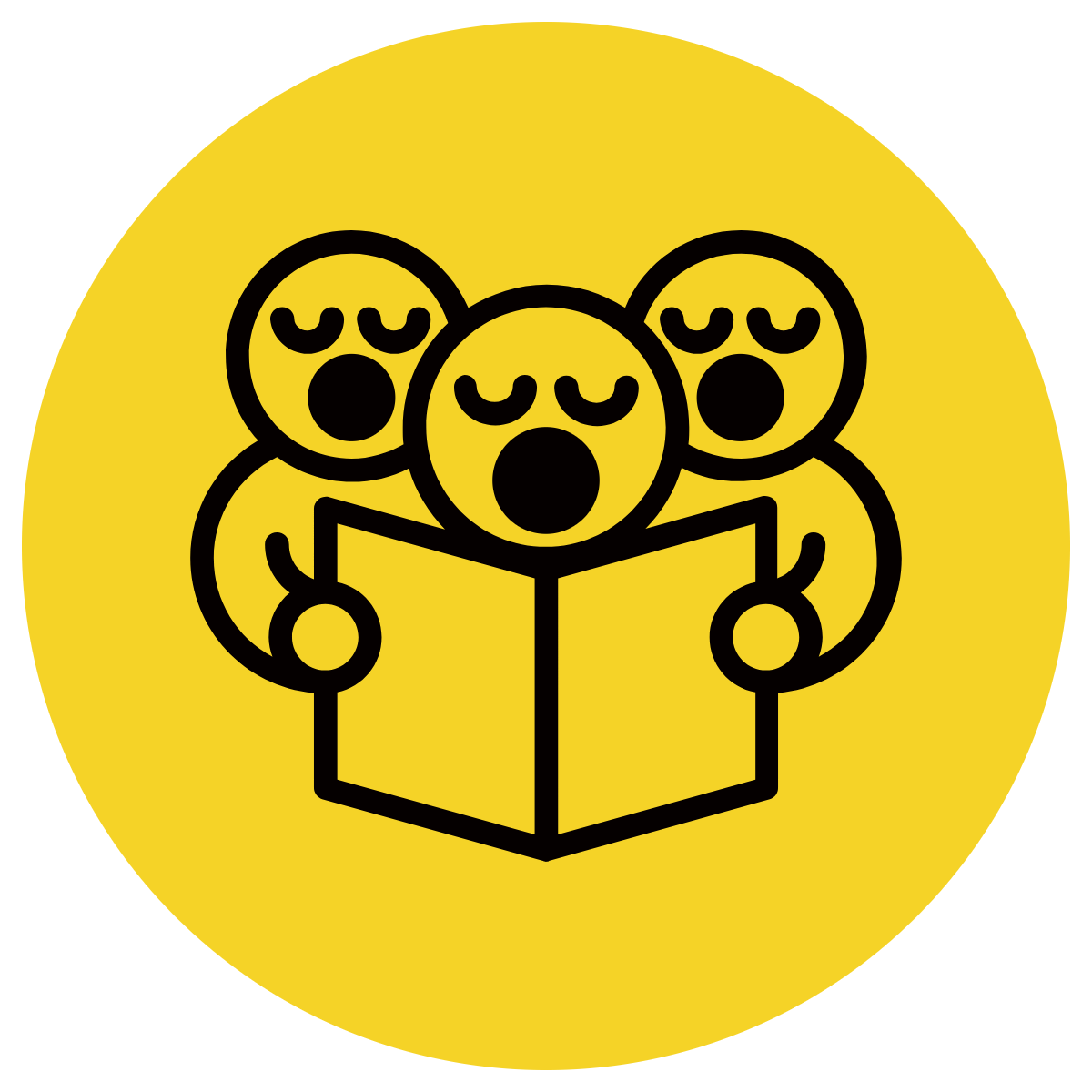 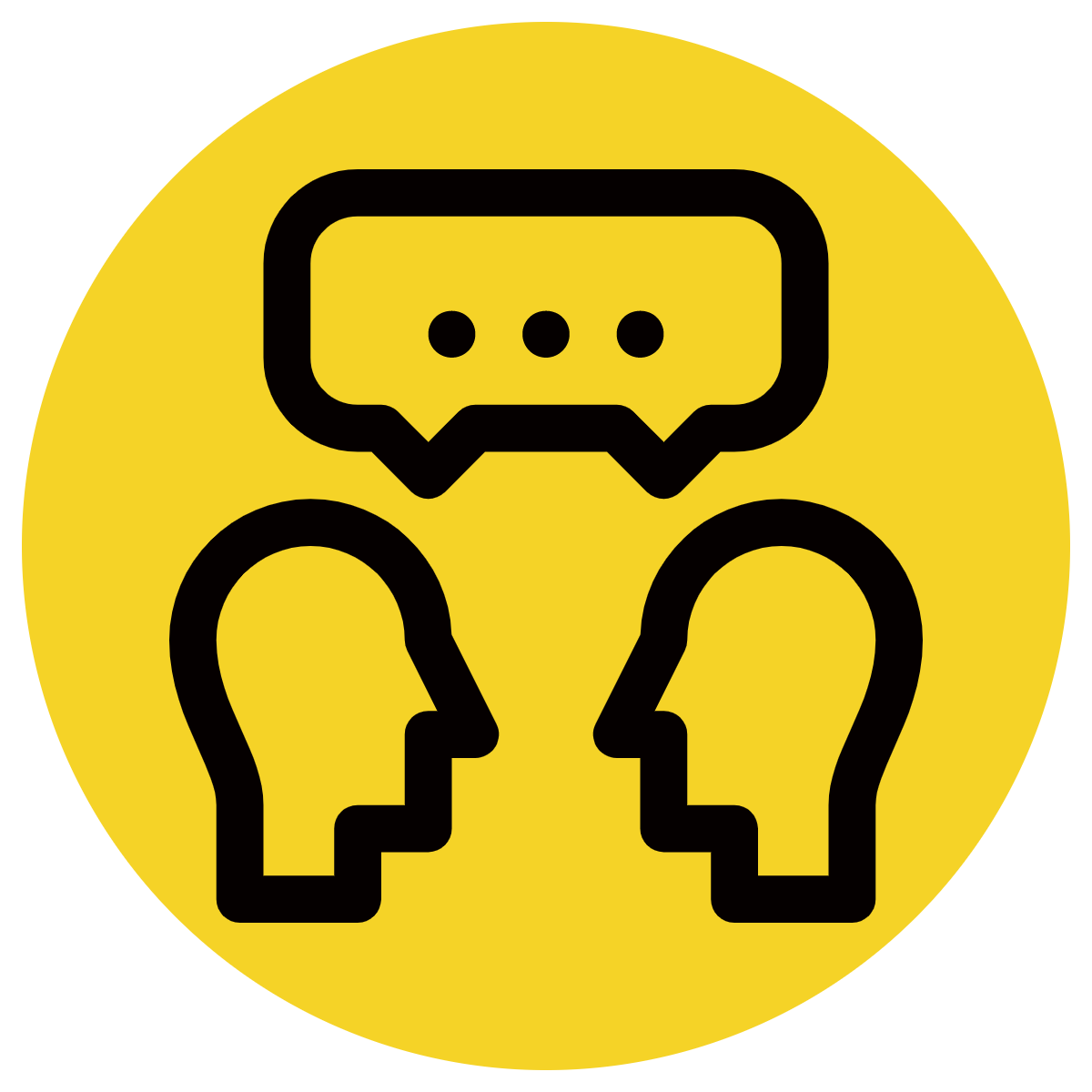 Use selected information from the passage to write one sentence containing an appositive.
CFU:
What’s the subject?
What information could we use to form an apposite?
Elephants are really large animals, the largest on land!
They can live between 60 to 70 years in the wild, and beyond 70 years in captivity.
Elephants are very smart and have an incredible memory.
Elephants have families, and they love to stay together and take care of each other.
They talk to each other in special ways, using sounds and body movements.
Subject: Elephants
Elephants, the largest land animal, can live between 60 to 70 years in the wild and beyond 70 years in captivity.
Skill development: We do
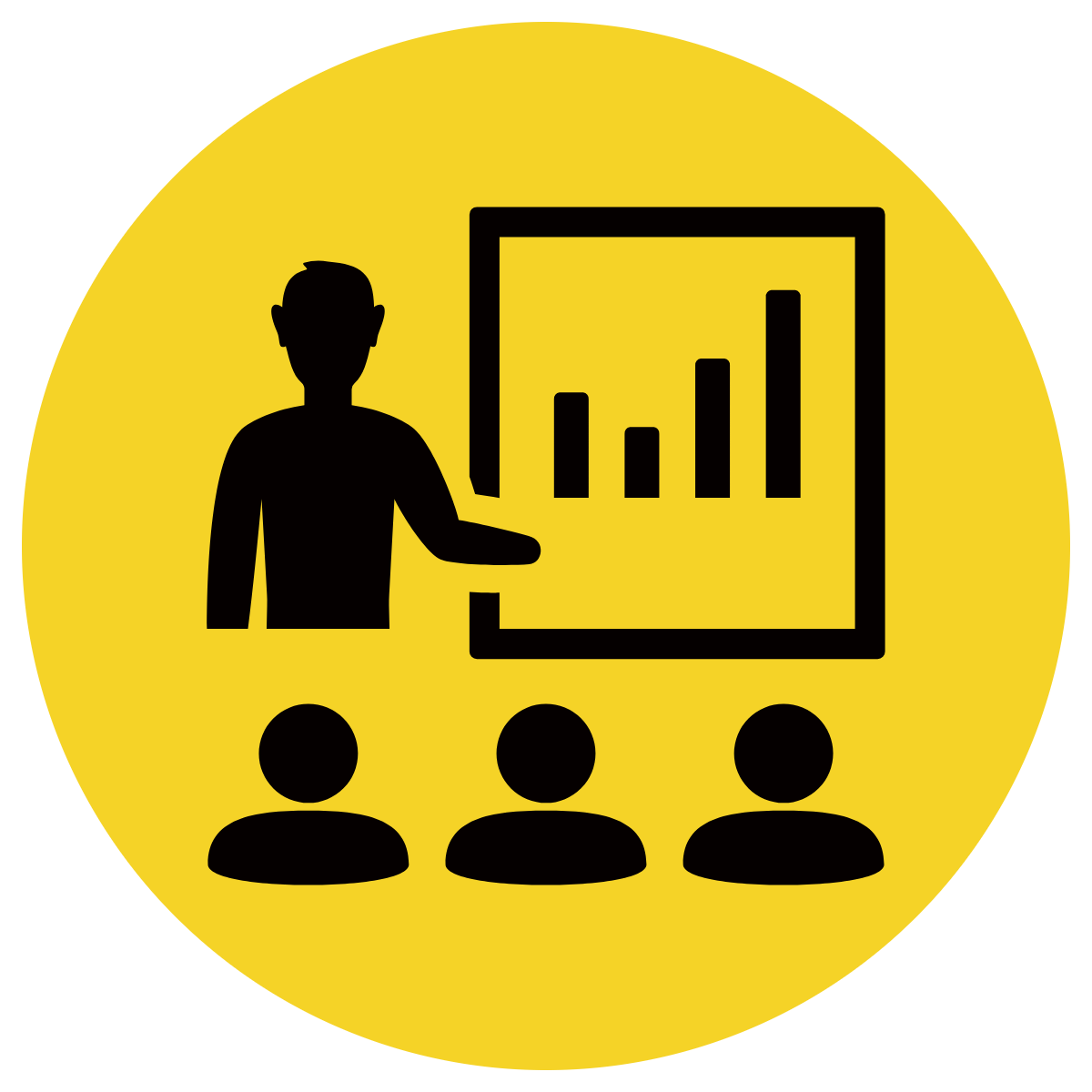 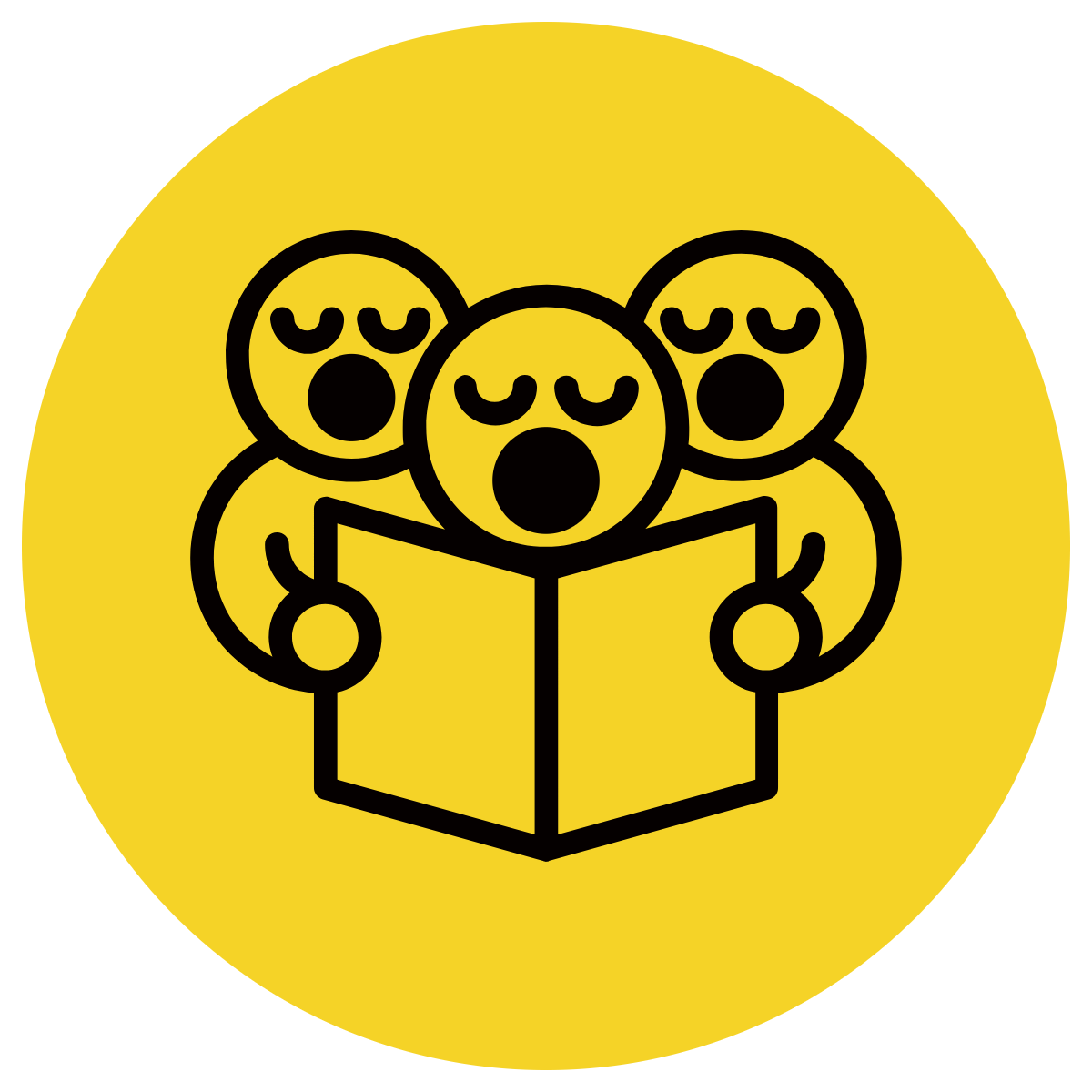 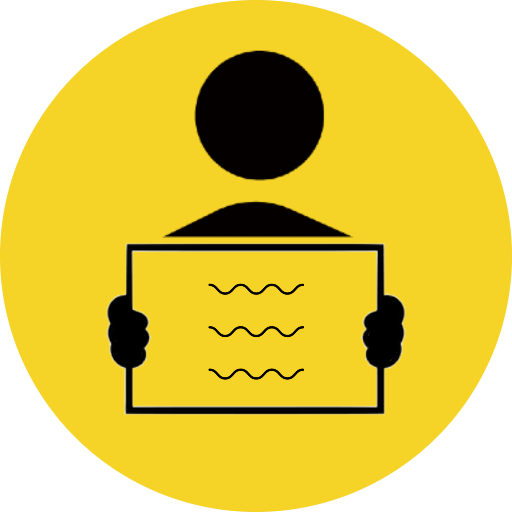 Use selected information from the passage to write one sentence containing an appositive.
CFU:
What’s the subject?
What information could we use to form an apposite?
‘The Velveteen Rabbit’ is a classic children's book written by Margery Williams.
First published in 1922. 
beloved for its touching and emotional storyline.
the main character is a stuffed toy rabbit made from velveteen fabric.
Subject: The Velveteen Rabbit
The Velveteen Rabbit, a classic children’s book written in 1922 by Margery Williams, is beloved for its touching and emotional storyline.
Skill development: We do
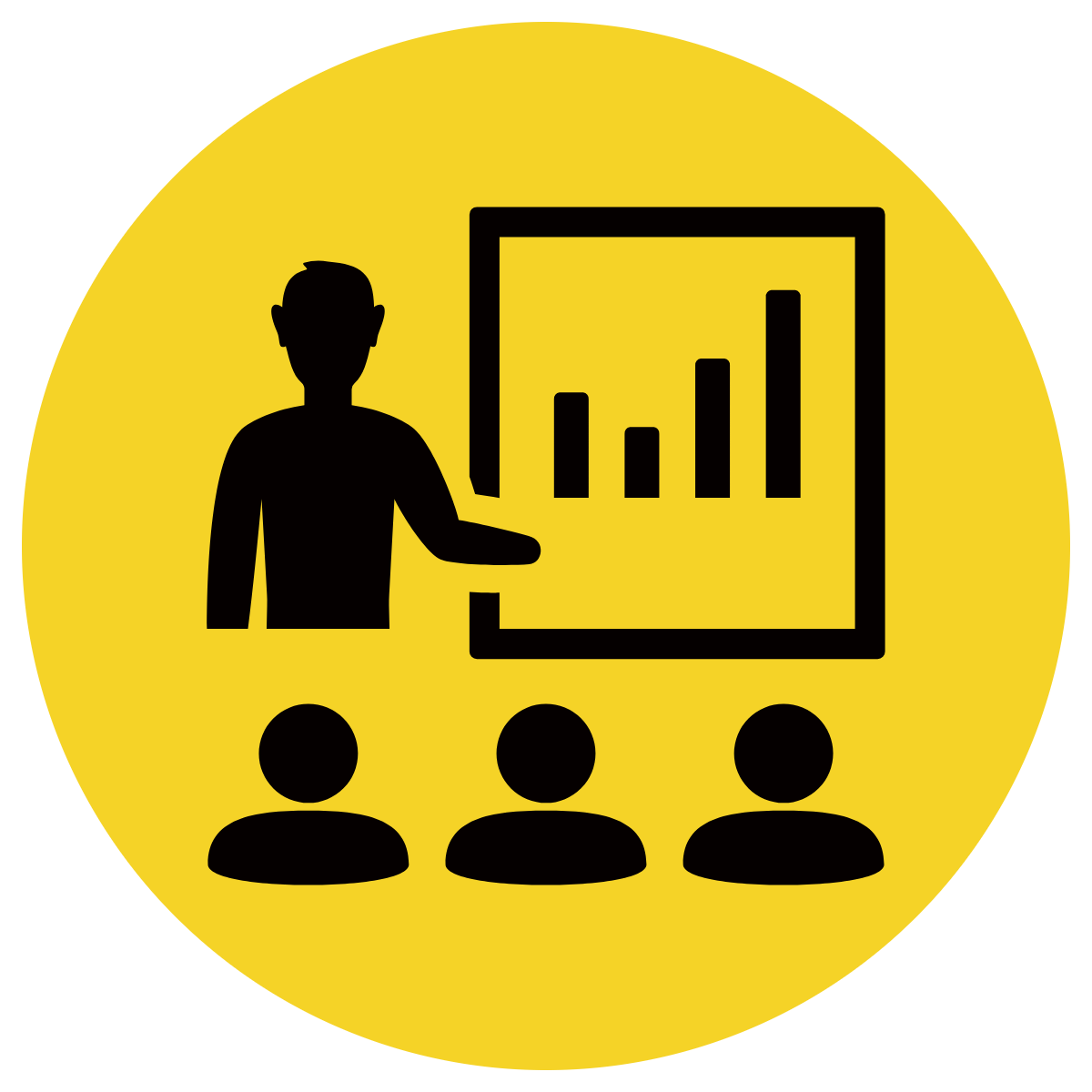 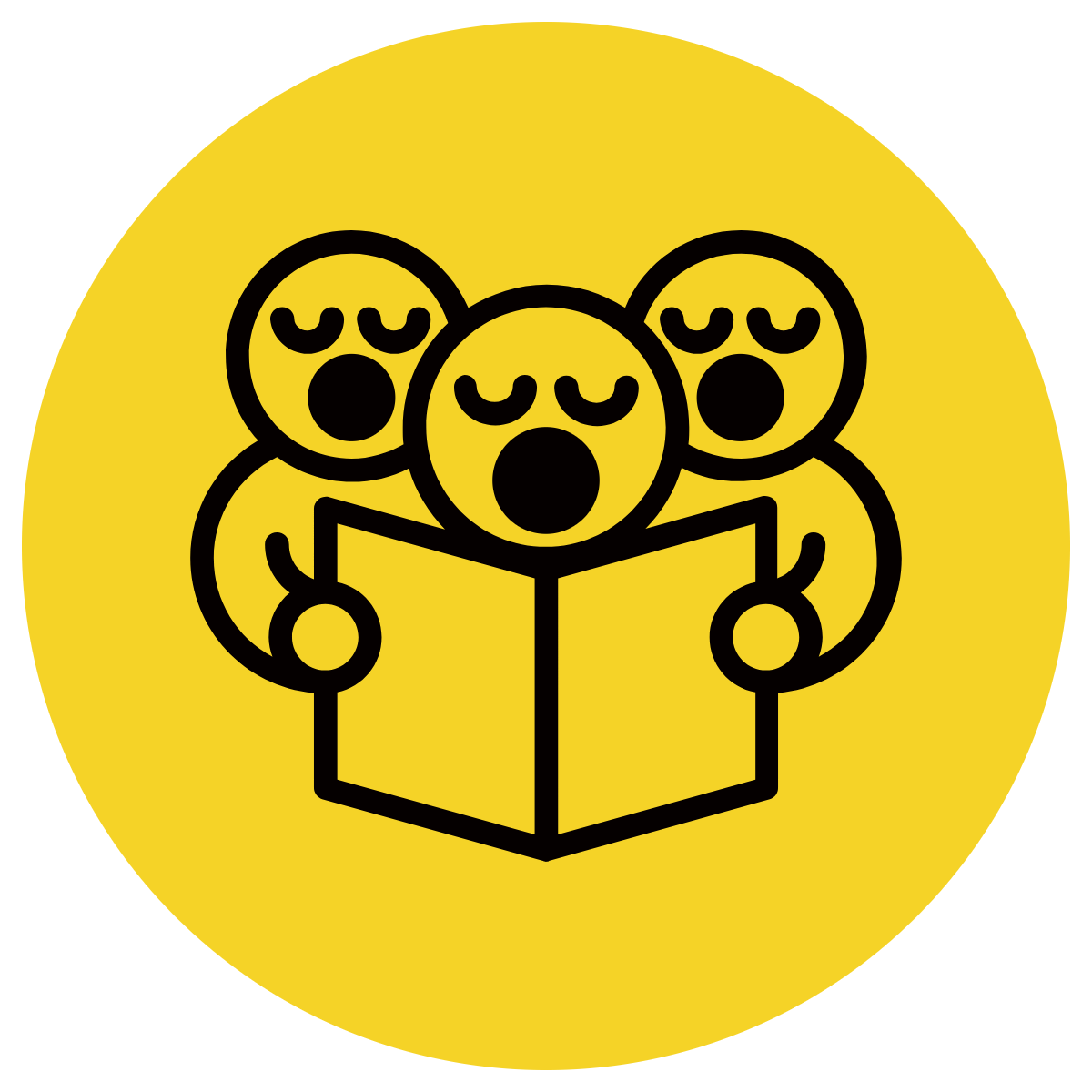 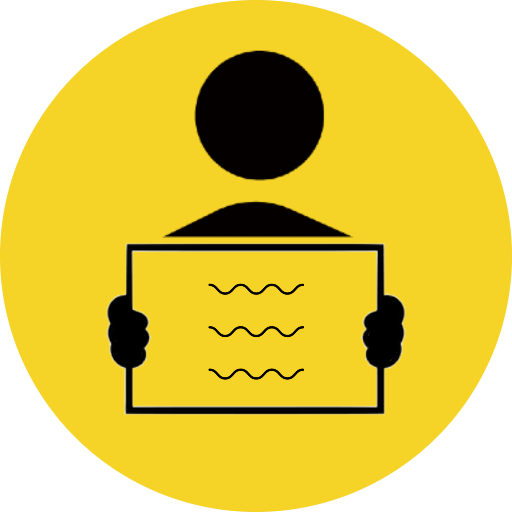 Use selected information from the passage to write one sentence containing an appositive.
CFU:
What’s the subject?
What information could we use to form an apposite?
The mythical creature known as the Phoenix is a legendary bird often associated with fire, immortality, and renewal. 
The Phoenix originates from ancient mythology, with its earliest mentions found in Egyptian, Greek, and Roman folklore.
Immortality symbol: The Phoenix represents the cycle of life, death, and rebirth. It is often seen as a symbol of immortality, as it continuously rises from its own ashes.
Subject: The Phoenix
The Phoenix, a mythical creature originating from ancient mythology, represents the cycle of life, death, and rebirth.
Skill development: You do
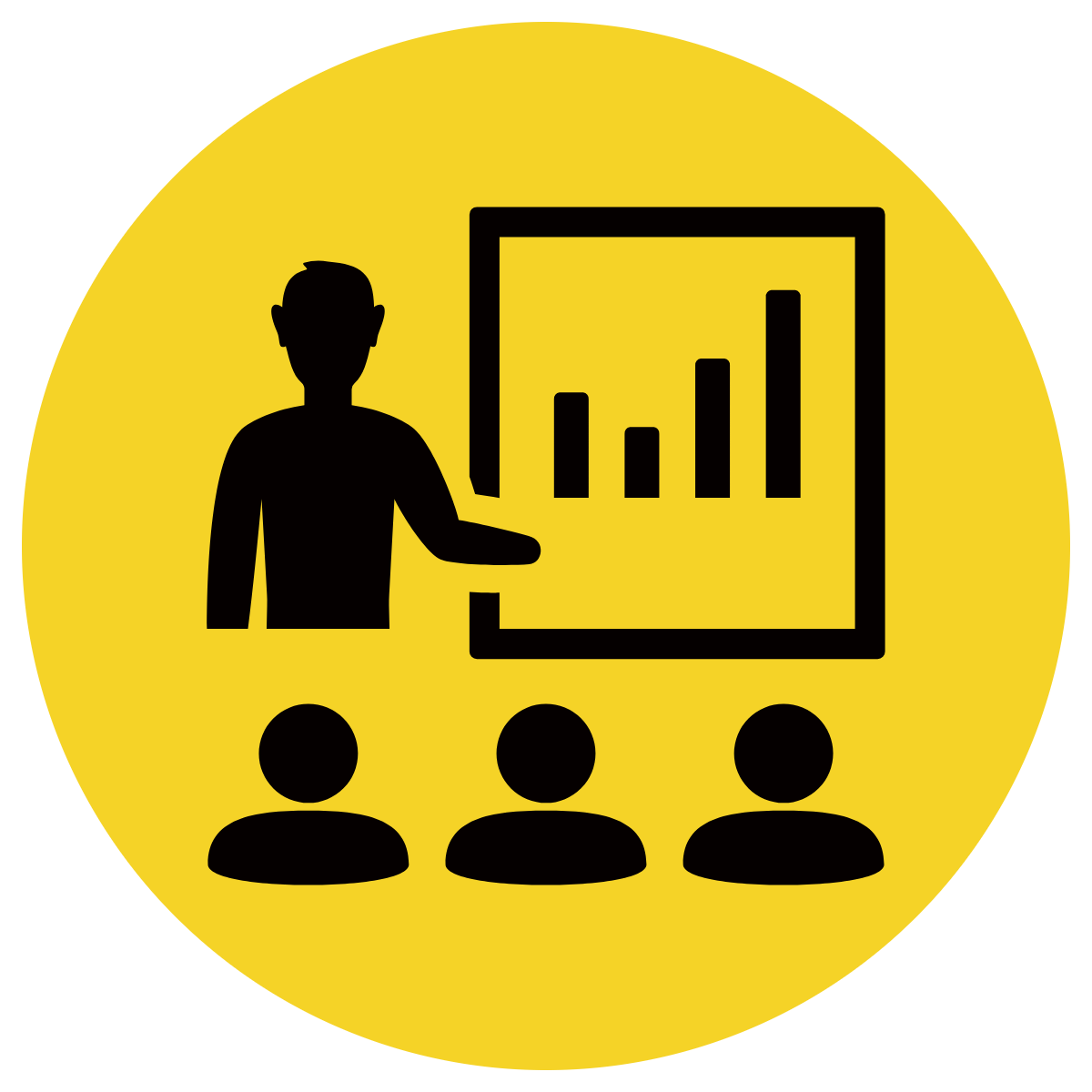 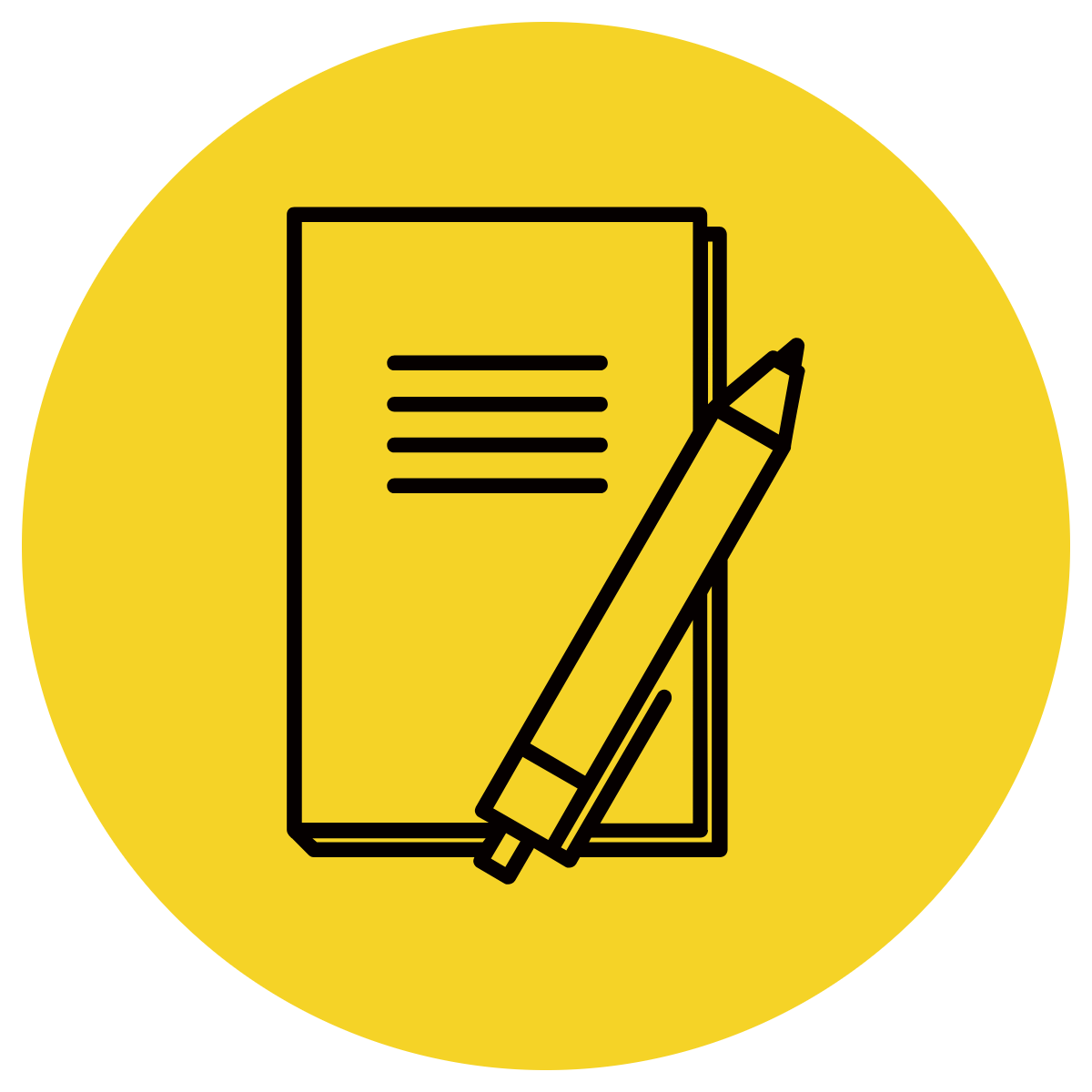 Use selected information from the passage to write one sentence containing an appositive.
CFU:
What’s the subject?
What information could we use to form an apposite?
Insert text here from topics/themes/texts in class
Subject: provide the subject to the students